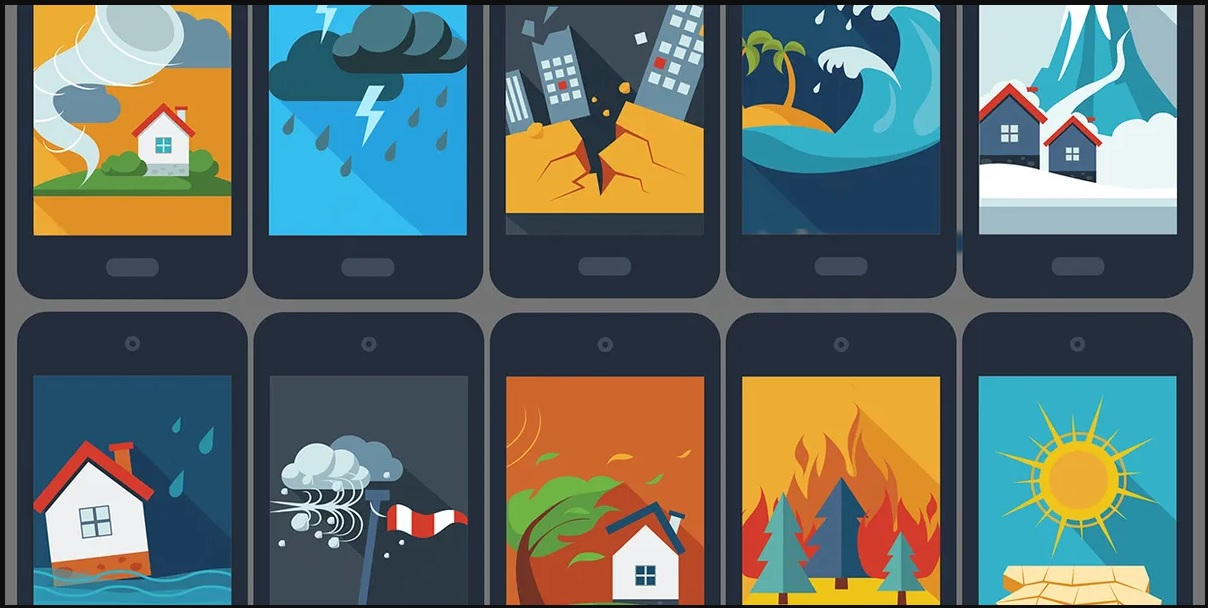 OLAĞANÜSTÜ DURUMLAR VE AFET YÖNETİMİ
Ass. Dr. DOĞAN AYDIN
İKÇÜTF Halk Sağlığı AD
[Speaker Notes: https://spectrum.ieee.org/media-library/illustration-of-phones-with-scenarios-from-natural-disasters.jpg?id=25585848&width=1200&height=600&coordinates=0%2C155%2C0%2C155]
Sunum İçeriği
Afetzedelerin yerleştirilmesi, Hastalıklardan Korunma ve Çevre Sağlığı Hizmetleri 

Türkiye Afet Müdahale Planı (TAMP)

Hastane Afet ve Acil Durum Planı(HAP)
Olağan dışı durum ve afet ile ilgili tanımlar, kavramlar ve afet türleri

Dünyada ve Türkiye’de Meydana Gelen Afet Örnekleri

Afet Yönetimi 

Afetlerde Sağlık Sorunlarına Yaklaşım
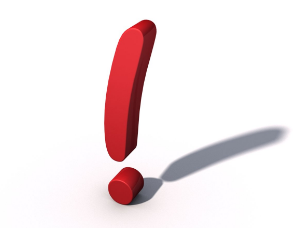 Olağan Dışı Durum
Aniden oluşan ve 
büyük zararlara yol açan doğal afetler ile 
teknolojik afetlerin ve büyük çapta gerçekleşen 
kitlesel kazaların bütünü
T.C. Cumhurbaşkanlığı Mevzuat Bilgi Sistemi (2000). Acil Sağlık Hizmetleri Yönetmeliği.  Erişim Tarihi: 23.11.2022) [Erişim adresi: https://www.mevzuat.gov.tr/mevzuat?MevzuatNo=4798&MevzuatTur=7&MevzuatTertip=5]
Acil Durum
Bir dizi istenmeyen sonuç yaratan ya da yaratma potansiyeli olan ve 
genellikle acil, çoğu kez rutin dışı koordine hareket gerektiren 
olay ya da yakın tehlike olarak ifade edilmektedir
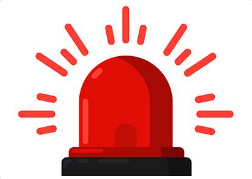 Sağlık Bakanlığı (2021). Hastane Afet ve Acil Durum Planı Hazırlama Kılavuzu Sürüm 2. Erişim Tarihi:23.11.2022 [Erişim adresi: https://dosyasb.saglik.gov.tr/Eklenti/40879,haphazirlamaklavuzusurum214062021pdf.pdf?0]
[Speaker Notes: (AFAD) Büyük, fakat genellikle yerel imkânlarla baş edilebilen çapta, ivedilik gerektiren tüm durum ve hâller. 5902 sayılı kanunda, ?Toplumun tamamının veya belli kesimlerinin normal hayat ve faaliyetlerini durduran veya kesintiye uğratan ve acil müdahaleyi gerektiren olaylar ve bu olayların oluşturduğu kriz hâli? olarak tanımlanmıştır.]
Tehlike
İnsan yaşamını, mal varlığını, bir afete yol açacak derecede tehdit eden, doğanın ya da insanların yol açtığı olay

Afeti tetikler

Deprem, fırtına, sel, toprak kayması, kuraklık, savaş, ekonomik kriz.. Hepsi birer tehlikedir
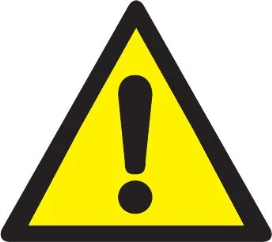 Güler, Ç & Akın L. (Ed.). (2012). Halk Sağlığı Temel Bilgiler 2. Cilt. Hacettepe Üniversitesi Yayınları. Ankara
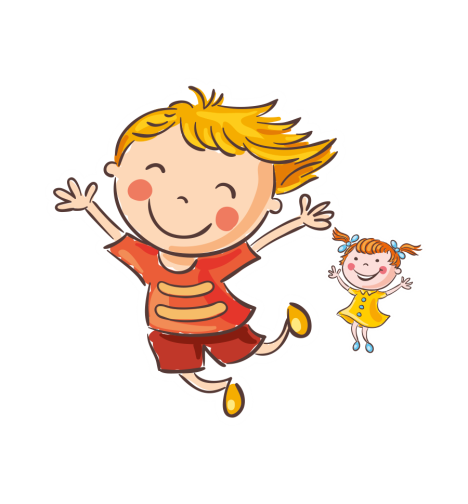 İncinebilirlik
Çoğunluğu çocuk, yaşlı ve kadınlardan oluşan,
eğitim düzeyi düşük
hasta ve engelli sayısı fazla olan, 
yoksulluk ve işsizlik düzeyi yüksek, 
ekonomik düzeyi düşük, 
basın özgürlüğü bulunmayan, 
çevreyi tahrip eden, 
çarpık kentleşme vb. görülen toplumlar,

Afet bakımından incinebilirdir
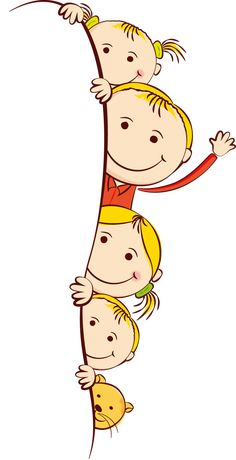 Güler, Ç & Akın L. (Ed.). (2012). Halk Sağlığı Temel Bilgiler 2. Cilt. Hacettepe Üniversitesi Yayınları. Ankara
TEHLİKE

İNCİNEBİLİRLİK


AFET
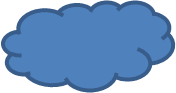 desastre
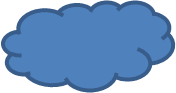 desastre
disastro
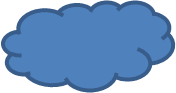 disaster
Güler, Ç & Akın L. (Ed.). (2012). Halk Sağlığı Temel Bilgiler 2. Cilt. Hacettepe Üniversitesi Yayınları. Ankara
[Speaker Notes: Tehlike ve incinebilirlik bir araya gelince afet meydana gelir

``Dis― "negatiflestiren bir ektir`Astro"kelimesl kё kint,Laince'deki`Astrum almaktaで “yldlz"anlamina gelmektedll Yant“ diSastro"sOzcugin_ den,“eger ylldlzlarin kOti bir pozisyonda ise cok kё ti bir oey,afet olacaktlr''anla― nl1 91kmaktadlr B]
Afet
Toplumun tamamı veya belli kesimleri için fiziksel, ekonomik ve sosyal kayıplar doğuran,

normal hayatı ve insan faaliyetlerini durduran veya kesintiye uğratan, 

etkilenen toplumun baş etme kapasitesinin yeterli olmadığı
 doğa, teknoloji veya insan kaynaklı olay.
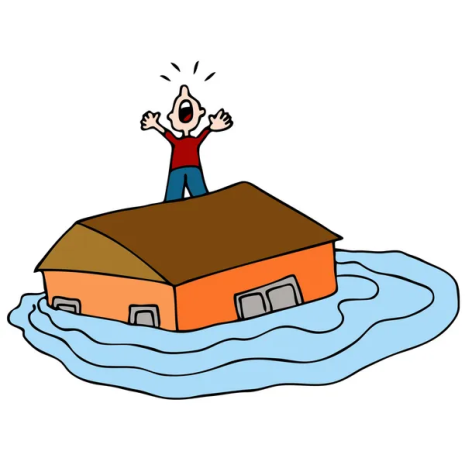 T. C. İçişleri Bakanlığı. Afet ve Acil Durum Yönetimi Başkanlığı. Açıklamalı Afet Yönetimi Terimleri Sözlüğü. Erişim Adresi: https://www.afad.gov.tr/aciklamali-afet-yonetimi-terimleri-sozlugu (Erişim Tarihi: 23.11.2022)
[Speaker Notes: https://static5.depositphotos.com/1030387/527/v/600/depositphotos_5270356-stock-illustration-flooded-house.jpg]
Afet bir olayın kendisi değil, doğurduğu sonuçtur.
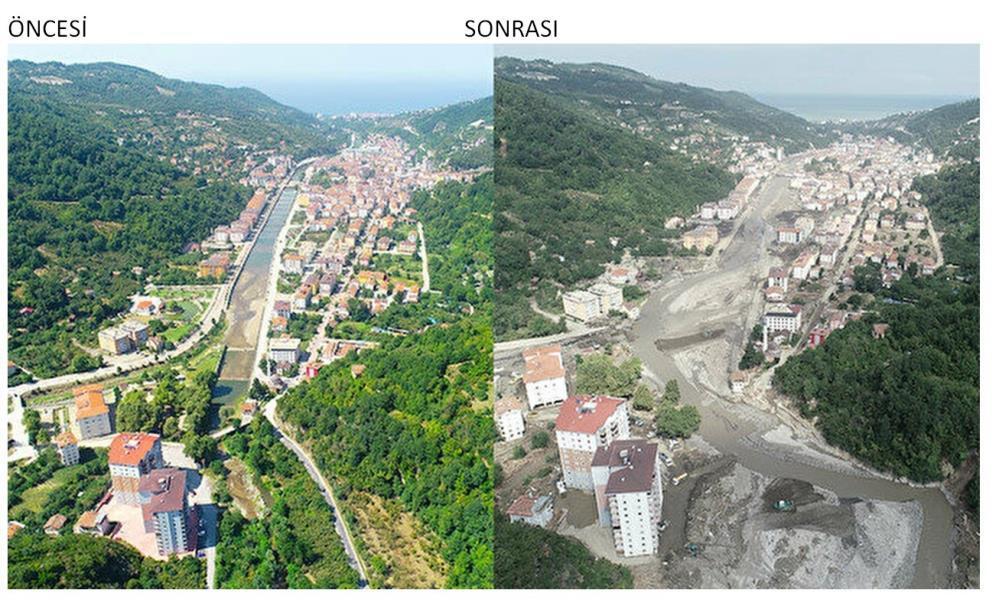 T. C. İçişleri Bakanlığı. Afet ve Acil Durum Yönetimi Başkanlığı. Açıklamalı Afet Yönetimi Terimleri Sözlüğü. Erişim Adresi: https://www.afad.gov.tr/aciklamali-afet-yonetimi-terimleri-sozlugu (Erişim Tarihi: 23.11.2022)
[Speaker Notes: Hiç kimsenin yaşamadığı bir yerde olan deprem, bir afet değildir. 

https://www.hurriyet.com.tr/galeri-kastamonunun-bozkurt-ilcesindeki-felaketin-boyutu-sel-oncesi-ve-sonrasinda-cekilen-fotograflarla-gozler-onune-serildi-42059722/1]
Bir olayın afet olarak tanımlanabilmesi için;
Ekolojik dengenin bozulması, 
Olağan yaşamın ortadan kalkması, 
Can ve mal kayıplarına neden olması, 
Toplumun uyum ve baş etme gücünü aşması, 
Bölge dışı yardıma gerek duyulması gerekir.
Öztek, Z. (2020). Halk Sağlığı Kuramlar ve Uygulamalar. Ankara: Sağlık ve Sosyal Yardım Vakfı.
Afetlerde,
Toplumun barınma, beslenme, giyinme, tıbbi bakım ve psikolojik destek gereksinimleri olur.
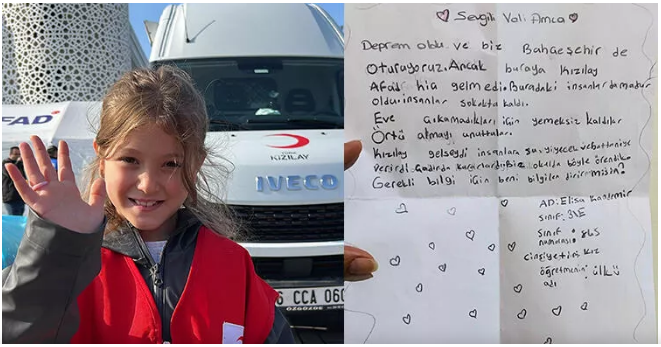 Öztek, Z. (2020). Halk Sağlığı Kuramlar ve Uygulamalar. Ankara: Sağlık ve Sosyal Yardım Vakfı.
[Speaker Notes: Düzce'de 23 Kasım 2022’de meydana gelen 5,9 büyüklüğündeki depreme Bahçeşehir'deki evinde yakalanan 8 buçuk yaşındaki Elisa Kandemir, depremin ardından sokağa çıktığında bölgede Türk Kızılay ve AFAD ekiplerini göremedi. Ekipleri göremeyince çok üzülen minik kız, Düzce Valisi Cevdet Atay'a Mektup yazdı. Mektubunda Türk Kızılay ve AFAD ekiplerini Bahçeşehir'de göremediğini belirten Elisa, Vali Atay'dan bilgi istedi.
https://www.hurriyet.com.tr/gundem/depremi-yasayan-minik-elisadan-valiye-mektup-sevgili-vali-amca-deprem-oldu-42178272]
Afetin Büyüklüğü
Genel olarak bir olayın meydana getirdiği can kayıpları, yaralanmalar, yapısal hasarlar ve yol açtığı sosyal ve ekonomik kayıplarla ölçülmektedir.
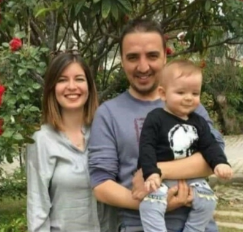 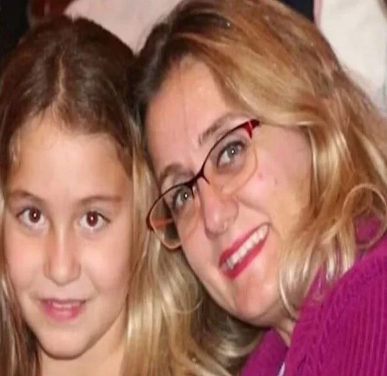 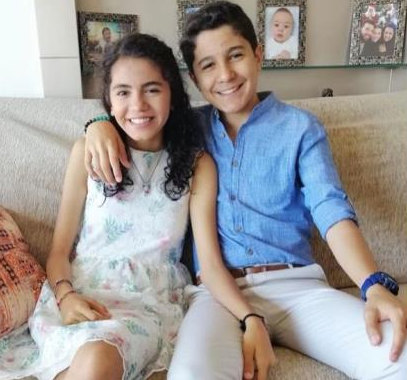 Erkal, T., & Değerliyurt, M. (2009). Türkiye’de afet yönetimi. Doğu Coğrafya Dergisi, 14(22), 147-164.
Afetin büyüklüğüne etki eden ana faktörler ise aşağıdaki gibi özetlenebilir:
Olayın fiziksel büyüklüğü, 
Olayın yoğun yerleşme alanlarına olan uzaklığı, 
Fakirlik ve az gelişmişlik, 
Hızlı nüfus artışı, 
Tehlikeli bölgelerdeki hızlı ve denetimsiz kentleşme ve endüstrileşme, 
Ormanların ve çevrenin tahribi veya yanlış kullanımı, 
Bilgisizlik ve eğitim eksikliği, 
Toplumun afet olaylarına karşı önceden alabildiği koruyucu ve önleyici önlemlerin ulaşabildiği düzey
Erkal, T., & Değerliyurt, M. (2009). Türkiye’de afet yönetimi. Doğu Coğrafya Dergisi, 14(22), 147-164.
Afet Türleri
1. Doğal Afetler
Biyolojik afetler: 

Epidemik afetler: Viral, bakteriyel, parazit, mantar enfeksiyon salgınları, pandemileri 
Böcek istilaları: Çekirge istilası 


b. Jeolojik (tellürik / tektonik, topolojik) afetler: 

Deprem 
Yanardağ (Volkan) 
Kuru kitle hareketleri: Kaya düşmesi, toprak kayması, çığ, çökme
c. Klimatolojik afetler 

Isı aşırılıkları: Sıcak dalgası, soğuk dalgası, aşırı kış koşulları 
Kuraklık 
Vahşi yangınlar: Orman yangını, çalı yangını, çayır yangını, kent yangını 

d. Hidrolojik afetler: 
Sel: Genel sel, ani sel, kıyısal sel  
Islak kitle hareketleri: Kaya düşmesi, toprak kayması, çığ, çökme 

e. Meteorolojik afetler 
Fırtına: Tropikal siklon, yerel fırtına, hortum
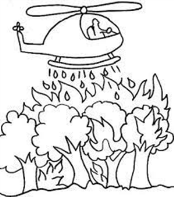 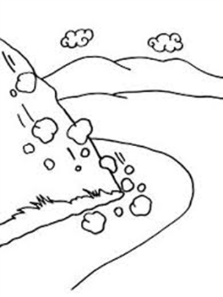 Öztek, Z. (2020). Halk Sağlığı Kuramlar ve Uygulamalar. Ankara: Sağlık ve Sosyal Yardım Vakfı.
[Speaker Notes: data:image/jpeg;base64,/9j/4AAQSkZJRgABAQAAAQABAAD/2wCEAAkGBxMTEhUTEhMWFRUWGBkYGBgYGCAfHRsfHRoYGB0fGSAYHighIR0nGyEdITEhJSorLy4uHR81ODMsNygvLisBCgoKDQ0NDw0NDisZFRkrLTcrLS0tLS0rKysrLS0rLSsrLSstKysrKysrKysrKysrKysrKysrKysrKysrLSsrK//AABEIAO8A0wMBIgACEQEDEQH/xAAbAAACAgMBAAAAAAAAAAAAAAAABgQFAQMHAv/EAFEQAAIBAwMCAwQGBgQKBQ0AAAECAwAEEQUSIQYxE0FRIjJhcQcUI0KBkRUzUmKhsSRygsEWNENFU3OSo9HwVWODorIXJkR0k5Szw8TS09Tx/8QAFAEBAAAAAAAAAAAAAAAAAAAAAP/EABQRAQAAAAAAAAAAAAAAAAAAAAD/2gAMAwEAAhEDEQA/AO415I869UUBRRUHWb4W9vNOVLCGJ5Co7kIpbA+JxQSLidUUs7KqjksxAA+ZPFLd19Imlx+9fQH+o2//AMANV3T/AEhHcol5qJF5PKokCvzDEHAYJDGSVwBgbjknBOeacrezjjGEREH7qgfyFAtH6RbD7rzPnsUtpmB+REeKJOvYh2tNQYeos5cH8wKbQKzQKT9aHgrp2oMD/wBQB/BnBrLdcxKxElpfpjksbSQqPxQNTNPcogy7qo/eIH86qLvq6wi/WXtsp74MyZ/LOaCFD9Iemk7Wulib9mZWiP8AvVWre2161k4juYHJ/ZlU/wAjS3d/SBYPlY0mvPhDbPID6YJUL/H1qpuUil3FenASwPtTrbREn94klh8xmgedQ6gtYWRZrmGMv7geRRu5A4yfUitV/wBT2UJxNd28ZBwQ0qg+vbOa510PYaVHBem6FrHK0syzRsyHwo8nYkRPJQphgw7n5YEbojUoYrSDbpMUjmMZlWS13uOcFw7h9xGCQfM0DvL9JWmBti3Pit+zDG8h/DYpGPj2rWetpnz9W0u+kPkZEWFe2e8rZ/hRH1kygbdK1ADOAEhiI/7stbF6vum9zSLw/wBcxJ/4pKDX9d1uU4W1s7Yesszy/wAIgv8AOvP+D+qy/rtVEXqtvbqB8fakJb+Vez1Fqx93Rhj969iB/EBT/OvSa7qx/wA0Rj53yf3RUGB0dc+er3uf+y/l4dYPSl+P1es3A/rwwv8AzUVJj1bVT/m2Bfne/wD2wGtMl3rTe7a2Sehe4kbHzCRDNB5/ResRj2NRgmI8p7XbnnzMLjy9BU/pnWppXmt7qFYbiHYzBGLI6PnbJGSAcEqwIPIIqol0jW5gN+oW1r6/Vrcvn8Z2z+XoKuememI7Pe4kmnmlx4k0773YDOAPIKCTgAefnQMNFFFAUUUUBRRRQFFFFAV4dQQQRkHgg1zf6Qevfq8sa2t1bfZrJJKhKuZGV4o0gOGyhJdmJ7gIT2U10SCdXGVZWH7pB/DIoFc9HSRZFjfXFsv3YjtmiX0CrKNyr+6rAemK1/oHV/8ApdP/AHBP/wAlOdFAof4M3rH7TVrjHmI4YU8vL2GI/jWV6Dib9ddX03GDvunAI+IiKim6igVYPo90xTn6nE5xjMmZD+PiE5Pxo1O703TwgaOKN24jiihBkf4Ika7iPj2+NQNR1+e9le00xtqxttuL3GUjPmkIPDy47nsufUjF30/0tb2vtIGeYjDzysXlf5u3IGedowPhQUgudUvceAg063/amQPcMOO0WSkY7+8SeBUgfR7aOd954l7Lj37hycfBEXCKPgB+dONFBzTo7pCxnmvLl7SAp47W8MZjUoqQ+wzAbffeTcSTk4AGe9ND9D6aQR9QtvwhQfxAqH9FoxpyAjBEt1kfH6zN3q71+/gigc3EyQqysu52A5KnhdxGTjyFAj6Xo+iTymOzkaKX2seBNNEG25DGI5CPjzKbsDvVuNI1O0O62uvrkY7w3eA/nyk0a9+3DKRxVHdH/wA3beUIEkhigeNlYjwnBWPxcqCeAxdlPcFgfOulwKQoDHJAAJxjJ8zjyoKLp3qlLmR4Hje3uolDSQSe8AeNyMPZdM/eHqM4zTHS/wBRdNR3W2QM0NzH+quI+HTzwfJkPmjZB5+dRtD6hcTCyvlEd1tJjcfqrlV7tCT2YDlozyM5GRzQNNFFFAUUUUBRRRQFFFFAUUUUBUHWbIzwSwh2jMkboHXuu5SMj4jvU6ig4T1VoMtr4cUtlbOGtbuK3SzQ7jMYkzNKHwxxGGPG4gjvkim76K9GZQLtZLYQSQJGsdtGyByh9+cOT9svtKcepzV71n9nNp9z5RXQjb4LOjwZ/wBtko0RRDqN5Ao2pIkN0FA4DOZI5SPLkorH4lj50DSDnkV6oooCkXX55r+5bT7d2jgiAN5OnDe0MrBEfJiOWPkDj4G76z1prW2LRANPIyw26H70rnC5+A5Y/BTWzpTQ1s7dYgd7kl5ZD3kkc5d2+JP5AAeVBN0rTYreJIYUWONBhVXsP+JPck8k1OoooCiiigU+nv6NeXVkeFkJu4PTbIcTKP6s3tY9JRVRpvT8Gpi8mvR4rma4towRxAkblB4QPuucby/ck+nFMXVmkySrHNb4FzbN4kRJwGHaSJj5LIvsn0IU+VKeh9YWsF/cRzObVLhVnMdwPDMUwPhyLluCHXY4YEqSHwaCd9GmnKNOlsJwr+DNcW0o8nyxbPqAyOCKrh1i9pJ9VjuYLxU3BTIJUkATgq0kELxOykqCQAeeeeTa2nVWlQS3Esd6rmcrI6ITIAyqE3KI1JywC579h8ahdQ63JcmF7GwvHmgmWRHaLwEK52yoWmIOHQke6ecHyoF2PXpZwLtbiV797jEFjC5KxQxy7ZBJEduSyK5LSBckpgLTtqd9Z6lbSRxTKk8Q8RN/sS28qjKOVfDLg8HyIJHY1rWw1aZ2cCysN4GXRDPMT8SwRO2O4PI9K2/+Tu2lkWa+eW9kX3TOw2r8FSMKuPgQaC66V1lby0huVx9omWAOQGHsuAR3wwIzVzSlpEYs7+S1UAQXStcQgDAR02JMgHYA5SQY8y/wptoCiiigKKKKAooooCiiigKKKKBd6+sml065VM7xGZEx33xkSpj+0oqsu4rmV7bU7ERSM1tseOVygZJCkqlWUEBlYHuMYY04yJkEHsQR+dInSHUsFpZwW147wyQr4bGSGVFwhKqd7Js2lQMHOKCWnUeq/e0Vs/u3kBHzGcGpL9TXajnSbr8JLc/ylqdb9Yae+Nl9akny8dM/luzVol5Gezofkw/40ClbC6vL+3mntJLeC2jldfEeMlpX2oPZjZiMJv7+p+FO1YrNAUUUUBRRRQFaJ7ZHGHRWHbDAEfxrfRQao4VX3VA+Qx/KtmKzRQFYJqo13qO2s03XMyR+ik+03wRR7TH5Cl8Q3upfrRJZWRx9nnFxOO/tkfqUPbaPaIzkjNBu0+f65qbzId0FlG0KsPdeaUgy7T57EVVPxY05VE06xjgjWKFFSNBhVUYAH/Pn51LoCiiigKKKKAooooCiiigKKKKAooooK+80a2lBEtvDICckPGrAn47hzVXL0HprHJsLb8IlH8FAFMlFApJ9HOnLnwoXhzyfCnmT+CSAfwr0nSciEm31C9j+Dusy9sf+kIzfk2Ka65jr8US3c76m13ErOv1W4ikkWGOPYg2kwnCOX3Elxzxg8UFidY1OO6NqGtLkpD47uyvBtXeVAYhpBubkjgABTW3ReqtQuIop10xTFKu5SLsbsZ4O2SNe45HPYiqq36UeVLg2OseKtyhSVpFimLjw2iX7SMqwKjOCPPJwec29p+lrSNYxb2d1HGqogileF9qqqgESh1z/AGhn4UEleqLsDL6Tdj12vA35DxQTQ/WTj/Nmok+giT+fi4oPWEqECXS79Sc8okcqj5mOQn+FYHX0HnbXy/Ozl/uWgyOrpj7ulX+T6rEv5kzcUP1Nffd0i4/tTQD/AOYawOvIScLa37HyxZy/3qP+RQnWMrg+FpV+2Dj7RI4gfl4kuf4UHpdT1Z/dsLeIZHMt2W48ziKI/wA61voOoXH+NagYVI5jsk8P/eyb3/Lb+FYe/wBXlH2Vpb2oz71xN4jAcZOyAbc4zgF/nVLqVvahsarrJlPOYElWBME4wY4T4jAduWPnmgrdU0/TbG7eKULcR3kfhuCfGuo3Cnke9LsdQOR7rKvkeL3pzVtXMCqLFWCDCy3M3hSSqDhS0ao5RyuM7j3zXnRde0+FcaZYTSZ84bUoCf35Zwg/MmtzaPd3zn9Iy/Vrdj9nZwy4Z+DuE8iYLcc7EOPjxkgx9K6z9btkn2GMkurIWDbWR2jYBl4YbgcMO4xVzUWxs0hjWOJVSNAFVVGAB6CpVAUUUUBRRRQFFFFAUUUUBRRRQFFFFAUUUUBSydaY6r9Q2qY/qRuSSOd3jCIDvjbjPGPTmmaqRNGIv2vNww1ssG3byNsryEg+h3dvgKBct7XSr66uITaIJ7dsFwvhl/us0bxkMQrEqfQketaJ9OsoLpLKO+vbWV0V0AuGZDlmAUePvAYkHCkc+WajdL6Vcrd2yNBJH9UkvnnnYezN47HYIzn292Vc/s7ADzW/rTTLhp7sR28kv1u2ghhkXG2GSOSRsyEnKAFlkDAd19cUF6vT18pO3VZT6CS3hbH+yq1quNM1CNGd9VAVAWY/U04ABJ4DE1K641CWG0Kw8zzslvEfR5SE3HHYKMt+FL+i+L+hLqJN0skK3tvGwUlpfDaVFIC8lj+ZNBm8lugLN/0rIUu3VI5Et4QuXRpEJDjPtAYHnmpGr209t4ZuNXuMSyxwIqQwKWeRgowTGeByxPkAfPFStf0WZ9Pt4oUBngazdASAFaN49xJ9Am/OOcds9qg/SVaRPNYNd7fqSyTrOX4VS8DLEzH7uHyA3kSKC0/wDt3/AMYmurnyImuHKny5RCqn8qhdXxrYWqrp1vDHPNNHDEEjRcliWPOMZ2huTnFWH0fao09py/iiKSSFJ+cTJG21ZMnuSOCRwWDYpc+kHp+68eBrS4ZBNNuEbncizxqZY2Qtnw9yq6nupJA2+1kA1rJb6pZMpDeHMrRurDDxuOGVwfdkRx+YBHkapUtpryzaCUmO/snGyXtmRB9nKvrHKnDD9517ivfQ95BDut5Glju5ZHmlW5UI8juRuMeCY3UAAARkgADtTxQQNGvTNBHKyGNmUFkbujdmU59GyKn1Chv42meEN9pGiOy4PCuXCnOMHJRu3p8a022rwyTy26t9rCELqQRgOMqRke0MeYyPLvQWdFFFAUVg1zi1v7gXDak0rG3a6ay8EH2EiEngLLjtv+sDJY/cc/Kg6RRRRQFFFFAUUUUBRRRQFFLP0hzSJYS+FI0Ts0MYkT3l8SaOMkfIMfMfMVjQ+pgW+rXu2C7UldrHCTY7SW5J9pWHO33l5BHGSEHqPXri21G2RI3mhlgmLxpt3ZRozvQHG5lB90HkMcZIwZOp9XRNY3dxbSfaW8UhKupV0cIxQSRuAwycYyMGrLqHRRcopV2imibfDMoBMb4K5weGUgkMp4IJ7cELl1079lePqV1Er3kaW+9Ps40VQwj2iRjlyzFjk+gGB3Cfply2o6cFEskFxtVJGQ7XhnTaTuAxxuAO3gMrehqv6c1fUxCrSRJeBSY5QpEU8ciEq4w2IpBkZBBjyCD51N6WsZrdrq7vJIFEiREmJj4e2GMgysWAwWXuOcBByakdETE20ty/spPPPcKW9nETMfDY57ZjCtz60GqbVbDUFNrKxSTKt4Mm6GZGU5VkzhtwI4ZCR8xV/pOmxW0KQQIEjQYVR+ZJJ5JJJJJ5JJNRGgtNQt0Z0juIJVDJvXuDyCAwyp/IiqeWObTPbV5J7AfrEcl5bcftoxJaSIfeQ5ZRypIG2gh6R1NJ+kbiJj4lpJceBC+fcmSBXdB5FDh/kynPvcOOqBzE/hxpK+07Uc4Vj6McHA/A0sXmhWlosuor4jiJZblI/EJiDsjFnjTtubJ5/e4xVh0Vq7T24SckXcIC3KMAGVyM5wvBRhyrDII88g0Ffo3V0nhF7mza3jR2jcxuJFhKHaRMFVWUee5VZNuG3AGpnVM4c2CowPi3cTKRggqiSTEg+m1e/wAfjW3SMJf3sQ++ILj8XRoD/wDBH51Bsum5Yr9GQgWUaySRJ5pLLhWRf+q27mA8i5A4wAG/WCkt2LK7ijkt54S0O5efEjP2i5J4bYVdSMH2X9Kh3FzLpe1pJJLixZtmWBeeBm9wZAJljZsIM+0Cy8kdmLWNIWfwiWZXhlSVGXGQVyCOR2ZCykehrT1JAs8Mlp4ipLNFJ4YJ5yAMOB3IVipOPhQLnRd9I17dvdo0E9yIngifv4CBlUem8MWLqOQW9MVp6n0aOfWLYOGRntJtssbbZEZJEKtGw7MNzcHIIYggimjUdCS7gRLtR4gCtvjYho5MDLQuMMpDdj5+Y8qV9RhKyRW+pM/D4s9Qibw2ywx4cxTGyUjjtsk44BGKC66S1WVpbu0ncSyWjxjxQAPEWRN6llXgOOQ2MA4BA5qk6v1WacXQilkhtrQbHaJtsk9wcbYY37ooYorEYJL7R2NXhtrbSbKZ4k4UNI2WLPLI3ADMeWd3IUfMVWXWkm3sLSGQ5dru1ecj70j3Cyufl4p/ICgY+ltHFpaRW4YsUX2mJJLOxLO2Tzy5J/GqbpiwSazu7WVcobm8jdR+zJK78Edjtcc+R+VS9b6pWC7trRYzK87Ycg48JTkKz8feOcDjIV/StPQGGW7mXO2W9uGXOOQrCLIx5EoaCZ0bfPJb7Jjunt2aCY+ZePjfjy3ptk/t0wUq2ZEWrToMAXFtHNj9+J2iY9vNGjH9kU1UBRRRQFFFFAUUUta51OtteWdq4XF14oLs2NhULs8sHe5C9xyR3zigl9Y6c1xZTxR/rCm6L/WIRJH/ALxVrVZtbalZxPLEkscqhijqDtYcMpBzhlYFT6EGr4muc6tr1vZzTT2dwjDxP6TbnPhM/wB8xy42R3B81LYY9wGO6gum6O8Lmyuri1I7LvMsXmeY5ieOeQpX8KqOqdSaSyurW9jjW5ijEq45jlVXXEsW7kYbAZDypI7gglw0jXILm3W5hlVoiCd+cAY77s+6R5g9qWupbjTL1YzNNhY3DrOqsI8cFlM23wzG6gBhuwePMCgpPpC0wWFtL9WUpaXIEM0S52RMzLiRF+4rLvRguASyH1pm+k4lNLuAnsgqiMR92NnRJCB6CMt+FTOrVtbixkjnmRYZl2iTcCMnlCnkzBgCAO5AobW7Zotk/ieGyFWaaCREcEYbcXQKAR5NjvQQOlIxaXdxp8ePBCrdQAf5NZGZXjPoPEBdfg5H3ab2XPeqTpnR7K3QtZKu2XDF1cyb8DC5dmYkAdhnAz8avKDnlwiRWuq2EjYhhgeSEk+7DMkhVRn/AEciuqjyXYKt9Q0yWaG3u4FCX0ccZGTgOpCtJBKcco3OMj2WwwxWNU6P+sagt1NJmBYol8AcCR45JZFMvqil8hfNgCfd5aJZVRSzEKqgsSTwAOSST5YoKbp3S5o2lnumRribbu8MHYiICEjQt7RAJZiTjJY8DtV/S3b3t1dAPCFt4GwVkkXdLIp5BWPIEYIwQX3Ng8opqPaWWph3ia5jMQYMlw0amZlI5Qom2MEHPt4OQR7OckA2Vyvrv2NQmumk8KS0sPGtCxwrOryGRQCcNuXbGwHOHHbimmWDVogTHPa3AGSFkiaN2+G9HKg+WduKrb/qL2YpNT0t44Mq3iyeHMsL9gzqMsgySN+OMjOM8A7W0u5FYjaWUHB8sjOK06pYR3ETwyqHjkUqynzB/v8AMHyOKkRSBgCCCCAQR2IPmK2EUHM+k/G1B445mZ7fTpHVpPK6njkdI2J+8qRhZCfN2HpTT1hoU92IFhuBbiOUSs3hh2JX3NoY7eG9rkHkL6Va6VpsNtEkMCCOJBhVHYcknv5kkkk980anqsFuoe4lSJWYKC7BQWOSAM+eAePhQc16mgWymtLWzSS5vZHa5dm9t3ZYpIIpJ2J4jEj7vQCM4x59D6Y0kWlrDbg7vDUBmPdmPtO34sSfxqRYahBON8EscqjjdG4YD4EqT+Vb7a4SRQ8bq6NyGUgg/Ijg0CV1Hq8Nrqsc07hEWwm+ZJngwqjzY9gBUr6ONYurmO5N4hjmS4YCNgAY43SOWNTgc4Vu559au7zp+2luI7qSJXmiUrGzc7cnOQDxuB7NjIqq6Ufde6oR7v1iFR/WW2hDf3UDZRRRQFUeodTW8UhiLPJKuN0cMTysu4ZG8RK23I59rHlU/V7h44JZI13Okbsq/tFVJA/E8VU9BWiJYW7LyZYkmkfzkeVRI7t5klj5+WB5UEzR9eguSyxswdMb45EZJFz2LI4DYPPPY+tU13bR3WptG8aSxxWbRzBgCu6aWKRFIIwTtiLfDKnzrV9IFtcCSynskzcCfwd20lVjljcOZQvdFZUbkgZA9a12XSF1ZxMbO+keTLSMlwkbJM5772VBICcY3biQMdwMUGrWtMurNJVsRNLBLDKgjD73t5Sv2ckPisCY85ym44O0qO4pi6ThRLG3URGFVhQGNxgodvtBs+ec5J79/Oo+jdX200MUkkscMku4eFI6q6uhKumGwSVYEZxR13IPqMoz7LmKNiP2JJY0f8CjEUFbc3EF1cWsFvsltQ0kkwiXMZZVBiEjKuwruy2M8sqd6c9oxXmOMAAAAADAA7AfCttBSWPTNtDM08Uexjn2QTsUn3mRM7VdgMFlAJ8+5zdYrNFAr6h0sZLgyJcSW8MijxooD4ZkdSdrl1IZTg4YrgttQEkDFeYbuazmSG5kMtvMwWGdsbkc9opiAAd33JO5PsnnBa81XUY7eF55W2xxqWY/AegHcnsAO5IpQ179IX9nJGllHEsy4TxrkrMh4ZHZEiZVIYBtu/Py8gaOotTNvbvIoVn9lUVm2hndgiAn0LEdqp5OhLWWNhdKZ5nBEkxZldic5C7W9hBkgIOAOOcnK1Al3f3LyNYxOsCRwMt7IQizxs7SPb7EfIIMf2m1c4HxFNGmda27MYbqSO1ukfY8MkijJ9nBjLY3owIKnGTntwaBmhjCqFHYAAfIcVsrUkgIBBBB5BHY/KqnT+ooZbme0BZZ4NpZGGNysFIePn2k5AJ7g9wMjIXdaJoVZSrKGVgQQRkEHggg9wfSt9FBzvSb+40qNobi1c2UcsgjuUkD+HEzlk3x8uI1BxuycAdqe3u4xGZS48MLvL5yNoG7dkeWOa16rJGsMrS/q1jcyf1QpLd/hmuedB9HNc2EMmoTTSB4Y1jgSaRIlhCAKrKjDczLy2fXHlQWekC+1FfrTXMlnbPzbwxLH4jJ92SZpFblu+wcAY586lJ07fG8tZZ7qO4htzK2DF4cm5oyik7SUcjJ5ATGTgeQkjqGCzmFk8TwxRxRmOXvEE/VqGbO5MEbcsNo4ywLAG+1C/jgieaVgkaKWZj2AHy/lQJn0n2ISMXUU728214AIQBJcNKAscW7+uAc4JA3EY71W9HdNolgXiZ4by3M0TOsjlWeFmUB42bY0bBQdpH3iQQTmr/QrOa7nW/ukMaICLS2bugPeaUf6Zl4C/cU47k1CsYIXGr29zKUhFyWdvE8PakkMMh9oEYGcg+RBIOQaBhsNRmurCOeDZHNNAkiCTJRWZQ2GxglQfP/APlJHStvqNreQ2Ja3O8y3l3Im53k3MV3OXVVXe2FVVGQEzk4INh0vrEULQi0uHudPkk+qqZN26GZVyoRnALwso2+YUgYOCQLXSjv1m8deVjtreFj++Wlkx8wpGfmKBwooooF/UNYZpHtrWETyoo8Qu+yKPd2V3Csd5Xnaqk4wTjIzV9F6fqFoFtZ1ge2XIieOVt8ajJVGDIN4HChhg4HOa39BOP6dGwxIl9cF89zvYPGfl4RQD4LjyptoCsGs0UCj0z0ekIuWuIoJJbm4llchARtZiUX2l8hyeO5PfuVaa4gtm1PTmkMcbeG9pGil3VpkLFYYxkkLKocKAAAfIGurGkfpO1jOp6nJIq/WRJEobAyITEnh4OOxIIJ89oB7CgsNG6gunEQuNOuIS2A7homRWI5OBJv2589vHn5001jFZoCiiigpOoNIa5a2G4CKKdZZEI9/YGKD8JNrYPfaKu6KKDBFcv1fR/0hdak8QXfbi2WFioIM8IklIbIwRhxGw9GNdRrnnU2kRWktuLJporm6vFbatxLsYbvFnd42coV2A59nzFBI0bRIp7eG802RrF5UD7IzmEkjJWSE+wcNkErtbvzS2YDdauY7pGtL0WwMc0XI3xO2JIGb3o3jdg0bDshByeadPowfdpls2MbxI4HoGldh/A1d3WmRSSxSugMkJYxNzldy7Wxg9iO4PHbzAoKPSuoZY51s9QVUmbPgzJkRXAH7OfclAxmMk+oJBpsqo6l0VLu3eB+MjKMPeRx7jofJlPOajdD6q11YwTSfrCpST+uhMb/APeUmgj9c6xbR27W85ctdpJCkcSF5H3IVOxV5OAe/bkVt6BuJH0+28aJ4pFiVGR12tlPYzg8gHGR86g9KQ+Lfahcy+1JHN9Vj/ciVI5ML6bmcs3qcelONAp9VJsu9PlwNrSyW0mRkFJYmYK3HYyIn4/OomqdGy/ZxW0yi18eGR7aXJVRHIrkQNyVU4z4ZBXIGNgzUz6STtsvFxnwZ7aY/uhJ42ZvwXP4ZppDZ7UHquO9PQtfXmoXkqH6rFK00Ssp2zOieFG5H3lRYyQMe8/wrsVKf0g9RR2VowCl5pg0cESjLO7A+Q5wM5J/DuRQQOlulLW406wa4hWYrCJQHJKlplEjsy52sxJPJBxk4xW3pm2Wz1G5skXEU6LeReeDxDKpJ5PIRhntuIqF9G99eLKbS5Qxxw2lr4MZ27lA3xZlK9nfZu2ZO0ADg5zv6T1SG81K8ukkRliVLSEBhuIUmSV9uc7S5ADeYSgfKK85ooEzT+nL03n117mGFnVVmhhhYrIqnIDtJJy6glRIFX5Y4p1oooCiiigrNf1dLSB55NxVMeyoyzEkKqoPNmYgAfGlldMvri8guzFFZGMFX+18WSWMnPhSKqqg9Qwdtp7bs1P+keN/qTSRqXaCSG42juRDKkjYHmdoJx8KYbG7SaNJYmDo6hlYdiDyDQSBWaKKAqu17UhbW8twUZxEjOVXGSFGTjPHAyfwqxrVNEGBVgCCCCD5g8EH8KCv0DW4byBLiBt0bj8QfNWHkwPBH93NWtcb6XL6U02MtDbTCC8TuRGcNb3QAxg+Gyo4A5CZ8s10/W9ZjtraS5c5RE3DB97PuhfUsSAPnQWEoyCASuQeRjI+IyCPzFIfRdp4d9dLeSNPex7FWd2GGilDuixJgCM4RtyqDnBOcdvcHWE6aPHfyxxvcSsoSIEqGMk3hoo4LEhDuIA52n51Q670xNHPZzXF0VnnuH8W4jXCxTGMC1VVbgwrho9re94hyfaoG36OH2W72jcPZzSQkfubi8TfIxMuD8DTfXP7OC+/SEMxtTFIV8K8kV1NtNGqsUdMt4gkD8BSuQGIJIGavtYh8e5gtpAGh8OWaRT99kaJYwR2KguzEHzVKBhpS+jYf0aZvuteXjKfUeO4z+YNTdFHg3E1oMiNVjmhB7Krl1ZFPorpuwewkAHAAECHpW5iMsdtfGG2kd5AnghpIy5LOIpGbABYkjKHGT86Cu6Z1pP0vfxDIjmZfCJ915YI0S4CnzYAoCP3G+NdBpVv+jojaJbwM0LwsJIJfedJQS29s+9uJO4H3gx+GLDpTVHubZJZECSZdJFVsgPG7Rtg+m5TxQWssYYEMAQQQQRkEHgg/CknplJFv5oLV3WxtQI3jkIYGVlDhLcn20RFIzliOQFUDmr3R+p4LiWWAbkmhkdGjcYLbCBvTyZSCpyOwZc4yMqjrc2a3lvDgXN9ezS2zkggRskTPKwycCPBXBAydgwc0HSaVesb61sR+kJk3TohhhwfbcuciNB2yTySBkAN5cVZ9K37T2VtO/vSQxu3zZFJ/jWY9UtZgzLLDIsBy7B1YRMAeWOcKQM8nGOaBL6b1gx+LO8Vzc3txtMipbSRRxhBhI1e5CIqLk5YnJJJqw6YiXVbY3F7bQhjLIIGi3BhGp2qyS5D5JDe2u3IxwK86XYtqm+4uZH+ps7rb26MUSSNWKiWbADPvxkITt244Oam33U7RSyWVrYzSywpHsC+GkIDqdmWLgqgIK+793t2oEh/pYFgz2dyJJpYJJIzIVBLqHbYWO8Zbw9ueBzms016b9G1qYw15FHPcuWeaQqPad2Ltjj3QTgfACigeqKKKAopabq+GO5NrdA2znJiaUgRzKCBmN84zzyhwRTEXGM5GMZzQejXPm0fbqgt7OWW0iWMXU6xtlHLuyKscbgomSrFmUc8DGTkRuhNRkuNTubmX3Z7aOS2ByNsAmlQDn9rAkP9cVbSqLyZb/TJkMkW+3cureDOmQxXcBk7X5WRMjO4c0DoK0pKrZCsDtODg5wR5HHY/Cl+Sz1KX2Xngtl7EwIzyEfutNhVPx2NVX9GNukB1G2BO6O9dirMS2144tjsWJJ3gFtx7ndQVV2L3T5tsl/ILZ2xBPOoljXPaK5ztkU/syh8HPPNMg6qa3YJqMQtwcBbhCWt2z6uQDGfg4A9GNMl3bJKjRyKro4KsrDIYHggg9xXL9Nu5LaS6Fuj3WkQssLox8Vk9n7QwbgS8MfCtGS3njsaBjCoururBWivrNcdirtCxDD0OYpF9eAaqtP0G6E6afIpaxtH+sRSHP2i4PgQn1Mb7ifgkfAyM3Oi9I2GYbq1LmNWMsASeQwqXzuKJu2gHJyAPMjHlTjQcd+jrT4km04yjcJbN2gEkjMEuIpD4xjRyVVijKfZAxsbtzXUNb0qO6gkgmGUkGDjuOcgqfJgwBB9QKTNC0TxoZ4EcwzWWoTvC+0HaWPirlc8xtHKVK5GefSp3Tt1PBqNxb3koZrkLPbkbghCjZJHGGJwV9lsZyQScUHvTtbnsytvqIZwOIrxEZkkA4HjbQTHJjuT7J5OamaXd/Wbz6xEkghjgaIPJGyb2eRGOwSAMVUIMtjB3DGcGry+v4oV3zSJGuQu52AGScAZPmTUvNAv9QRmOSK8VWbwQ6Sqoyxhk2lioHLMrqj4GTgOACSKiHr6zYsluzXcgIUR26FySQGHtD2AvPvMwHDfsnEF+tHuFiW0t3iNxJJFHPcbPDUx79xAjdmZvYbans5K9xW9VGnwpZWmZ7uYu4LnPLMWkuJyOyAnt944Uc8gDUfpBt4I5PHSSK5jHFq+DK5Iyvh+GWVlP7SkgYOcYqV0eyW+nRySzR4YNPLLvGzdKzTPhs42hmIHPYVXT2ex10+1dvHkBlu7sgGRUbhmLYwJpMbUHZVUkDCAVZ6f0HpsJVo7OHcmNrMu48djl85bz3d6BZsnjvry9hVHjWVIru2nI2sHANv40WfaCnYmDgbgGzkOM79IuZTb32p3Y8KZIXhRSOI1hQ7yvHO+fc3xCx1ewtv1iTH+Rs0B585ZmYD8BH/GmZ0B4PI9KDlsEUi6ZFLdo3hpDDDa2O4jxXIWOM3OMbi7kfZn2VXkgntjUen4bM2dubaS+eXxJJohMVjYxhXeQQkiJjuICoeOFFX/AFLZLfahDZyb/Ct4WunKttPiMTDBgg5DL9q4I8wv43Gj9NJBKZ3mmuJtuwSTsCVTIO1AiqoBIBJxk47+VBEPVq7QsVlfO2MBPqrxgcdi8oWMAds7sema99L6ZOJp7y6CpNcCNfCQ7liSMNtUtgbnJZiSOOwHameigKKKKAopE6x/SX1OVzJHAEUM62295CAy79sjBSoCbjwu7gcinGyuo5Y1kidXjYZVlOQR6gigruqNCS8gaMkLIPaikwCY3HusAe48ivZlJB70hW9veNZSJYrhZi9rPbFsfU5dxSR4GOT4WCW8PyDKVxyKetX6mhhfwRunuCMrBCN0nplhnCL++5A+NUXSjTx6ldpOiRG5iiuhEj7wrAmB8sVGWIVMkDHz70G/qvo43H1cW7CFUX6vMO2+1bb4ka4HfCgD0y3IqV0ZiKS9tcBfBuS6qBgCOZVlXHw3FxxwNuPKmqkPqXf+klaGRomispZZTGqs0gEihEZH4bH2hXkYJPPegbtT1COCJppmCogyxP8AIepJ4AHJOK5ZEkn1u1kvLma11C5jZoJPDi8EDe4FtIiqGc+Gyn227kBWB7t/SSWl8kd4J5LtgcqZsDwWxnAiQBEcA8NgnBBDEHJW9QtUvrbUtSnZiqRzxWgU/q0gO7xFxj7Rpkzn0VRn0Cw6sluo41S7vQxlO1LWyhKTXB/ZDvI7Kv7RUDA8/I5+iOyljW+WdBHILgIYkPsRqIY2RUHbAVsbvvYySe5telNGczSahdBWmljhWI+ccYiQsoBA2kyFycfCvPR0/j3V/dxf4vK0UcTY4kMSlXkHqpJ2AjOdlBoRP0ZegKMWV9JgDgLBcEeXokuO3k44wDTzVX1FpCXdtLbye7IpGf2T3Vh8VbDA+oqJ0Tqb3FlDJJ+tAMcv+sjYxv8Amyk/iKCvulFrqkb9o79DE/p48Q3Rn5tFvX47FHztuotGjuoSkibmX24yrFWR15VkdSCrZ8x/KvHV2i/W7Zo1O2RSskL/ALEqHdG3+1wfgTVHJ14EtLa6kiwHnFvcrnmBgHEhPwRkJP7pzQU/TUlvfRwfpC4mdiu9LW78EIxxt3KY408bByMEnaTyoYCrnUOhFWF0s7q8gIU+EgupPDUjsuC2QnkcEYHbBr308kID6dcLHIu6SWDcAyTwyO0oKZyCU3FWHPZT2YVJ6aLW9xNYFmaNUSe3LksRG5ZWj3HlgjjjPIV1HkKDzodlb3umW6rGYY9iFURiGgkjOPYbuHSQEZPcg57kVIt7OOwguLmeRpZNpknncAM4RSQoCABVA4CKMZJPcmtPRQ2TajCPcjvGZR6eLFFMwHw3sx/Gs9bv4htLPOBc3Kh/jHCrXDj8diqfgxoJPRmmtFB4kw/pFwTPOf3n5C/JF2oPgvxphoooFjp9Sb/UXJ7PbxAfBYFk/nKfy/JnpX6KGX1CTuHvpQD/AKtIoT+Tow/CmigV+nhu1DUpMk4a2h+ACQ+Jx8cynP4U0UtdJfr9S/8AXf8A6W1ploCiiigKKKKDBFL0/RdizM3gbCxLN4bvGCT3JETKCx9cZpiooIGmaTBbqVgiSIE5OxQNx9WPdj8Tk0v6qRHrNk3bxra6h+e0wygfkCfwNN9KfVfF7pbAAt9YlXPoGtpgf+fgKBsrn3UOppbX1/cOOI9OhGPNi0twFVfm2B866DXP9f0lbjVXgkYqJrKJlKjkNb3XiA88d2HFBGOmPptvZXYyHiit7a8Vezxnam4jzeJzlW/Z3Dt2btL6dhhs1smHiwhSp8TB3BiWO7AA5JNS9Y0uO5heCYEo+AwBxnBDfzFb72zjljaKVFeNxtZWGQR6EUCvq/Vemuslo7m4UoUlS3SSUKpBBDtADt4BGM54NbOmOrLSeU2lmjlIIxlxEUiTGFWP28ENjkDHYH0r11XqkOmWMjQLFEwG2CJQqhpGwqgKMZwcE/AGtPRE9hBGtpDdwSzn25SsqtJLKeZHbBJZifngADyoHA0p/R4D4V02cpJfXjR+m3xmXjjsWDHz7n5Cy6r12OztZZ3dV2o2wE+8+DtUepJxS59H3UtmtvbWZkeKdYlXZOjRF2IDMU38Nlsngk8/GgfTXOeodOdby5igGHlji1CBfJri2cLIP7aeEp+ZPrXRs1zbWpbq4lbUrZgYtPkdYogmTcAALckN3H3kVRkFowfTAXWi6PbyfV7yzPhRsBL4O0NHlgclUP6qUZYFo8fe3BqrG1WaLUry4mj8SG2RIcxD24o2VZ/FdDzIpOVJU5Hh8Kckiss+tIILlnskuLmynbfL4UEhWCRuWeNscq3d4/Jskckimrp24t7m6kvLS5SRJIkjmiwdwZCxRiCQUOGYFSvOB6HIeeipVkuNRlRgyPcptZTlSBbQcgjgggg5FbNYcfpXT8kZMN6B8T/RTx8cZ/jVf9FFgsUN5sULE9/dNEoGMIrLEBjywUIx6Yqd16pjSC9UZNnOsr+vhMGimxz5RuX/ALFA2VA1nUFt7eadvdijeQ/2VLY/hipiOCARyD2PrSz9IKb7dLfn+k3EEBx5o0itIO/+iV/wyPOgm9G6cbext4n5cRhpD6u+ZJD+Lsxq8oooFbpltt7qceR+vhlA88SW8S5+WUI/A00ClPU3+q6nDcE/Y3aLaSeiyqWkgJ/rbpI/mU9aa9woPVFaIblHzsdWxwdpBx88VvoCiiigKKT5J9StBmRY76Fe7oRFcBfVlY+E5A74KZ9KrR9K9tv8P6td78E7cQ+RAPPjY7/Gg6FSrrJMmqWMYPEEdxcuMeqi3Tn/ALRz/ZPpVevU+o3WRZWKxjH626mXaDngbICzHjnuP+OpPo9aeVp9RvJZ3dVRo4swxbVJIUhDuZQSTyR3NBbat11ZwuYUZ7mcf5G2QyuPXO32VPwZhSxqvUsst3Z3Fvp9/wCLF4yPFJBs3RyIDnfkoMSKnc+vHan/AEfSILVPDt4UiT0RQM/E+ZPxNWGKBITqzUU5uNGnVMA5gnimb4+yNpz8q2/+Uqx90G4MvnELWbeD5ggpjI+dOWKzQc6v9aa69tdAnnYKUU3Swxna3cfaFiFPyIrxf2Oo3cBhOl6fCp7LNMW2HOc/YICD6FSCDXR8VmgRelugvBdZ72d72dOIjIWKQj0iVyxz++Tngdu5adX0iG6iaG4iWRGGCGH8Qe4PoRgirGigRZNI1e1DR2dzDcxEEJ9b3CWLgAYeMfaAcn2gD2HNM/T2li1tobcEt4SBSx7sfvMfiWyfxqzooMAUsdQ9Nu8q3Vm6QXaArvK5SVD3jmAwSucEHup7U0UUHPdC+j2VYUS7v7hyu7alvI0KKWbexO325GLljvY/e7Cpc/Rt5zHHq9wIGyGSWKOVyDnIErAEDnzBp3ooOcxdK3ljNFHpch8F4tk0l07SCMxldhRAy+0VJXAAXA8sVq1LTtVuri3glK2/1d3lN5EoZJAU2II0kJKyYZwQeFwWGeK6VijFAntYavAcxXcF4ufcuIvCcDH3ZIOCc+qf8aydS1k8CxtAfU3TEfkIs04VjFAg6hoGrXsTQXdxZQxvgMIIXdsAhgVaZhhsgYYDg8jkVPh6FTaVnvL65Q8MktydrA9wwjC5HwJ/OnCigVbvoHT3A2W627r7slvmF1OMZ3RYz+ORWhOmdQDbV1ebwfRreEy/+1xjPxKHzpxooFv/AAZm/wCk7787f/8AXopkooP/2Q==

https://encrypted-tbn0.gstatic.com/images?q=tbn:ANd9GcTKMry5k59TJhI5Lq35s0R6oMO-ZI5uNryW4g&usqp=CAU]
Afet Türleri
2. Teknolojik Afetler:
a. Endüstriyel afetler: 
Çökme 
Patlama 
Yangın 
Gaz sızması 
Zehirlenme 
Radyasyon 
Diğerleri
b. Çeşitli kazalar 
Çökme 
Patlama 
Yangın 
Diğerleri
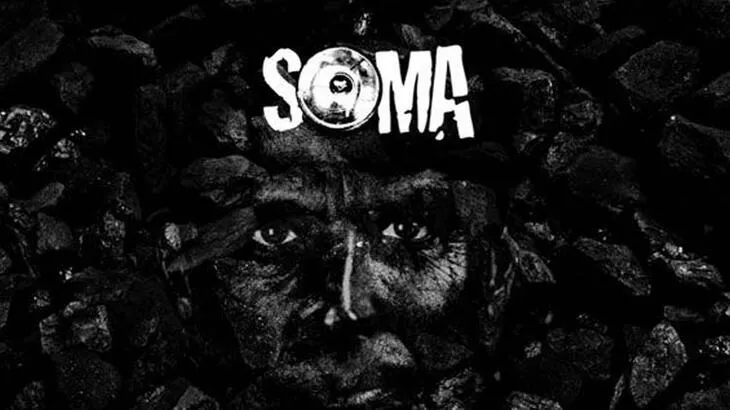 Öztek, Z. (2020). Halk Sağlığı Kuramlar ve Uygulamalar. Ankara: Sağlık ve Sosyal Yardım Vakfı.
[Speaker Notes: https://i2.gazetevatan.com/i/gazetevatan/75/0x410/627e1ad9a3705a264475584a.jpg]
Afet Türleri
2. Teknolojik Afetler:
c. Ulaşım kazaları 
Demiryolu kazaları 
Karayolu kazaları 
Denizyolu kazaları 
Havayolu kazaları
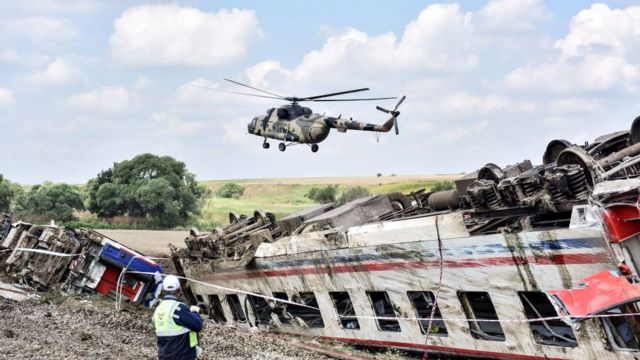 [Speaker Notes: Çorlu tren kazası   https://www.bbc.com/turkce/haberler-turkiye-44759114]
Afet Türleri
3. Kompleks İnsani Aciller: Savaş, çatışma, kaotik ortamlar 

4. Terörizm
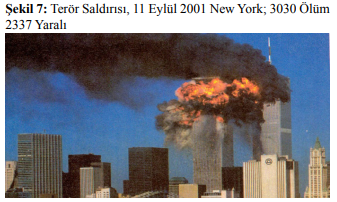 Öztek, Z. (2020). Halk Sağlığı Kuramlar ve Uygulamalar. Ankara: Sağlık ve Sosyal Yardım Vakfı.
Deprem, fırtına ve salgın gibi afetler kısa sürede meydana gelirken, 

Kuraklık, doğal kaynakların tükenmesi, kontrolsüz kentleşme, iklim değişikliği, ekonomik çöküş ve politik sorunlar gibi afetlerin oluşması geniş bir zamana yayılmaktadır.
Mızrak, S. (2018). Eğitim, Afet Eğitimi Ve Afete Dirençli Toplum. Muğla Sıtkı Koçman Üniversitesi Eğitim Fakültesi Dergisi, 5(1), 56-67.
[Speaker Notes: https://gazete.firat.edu.tr/wp-content/uploads/2021/01/s-05c315f88b45539e155a43244f6ca3246aa97b11.jpg]
Ağustos-Eylül 2005’te ABD’de Katrina kasırgasında 2,500’den fazla insanın ölümü ya da kayboluşu,

Ağustos 2007’de Yunanistan’da 67 kişinin ölümüyle sonuçlanan orman yangını, 

Eylül 2009’da İstanbul ve çevresinde 31 kişinin ölümüne yol açan sel 
6 Şubat 2023 Maraş-Hatay depremi
bu trajedilere birkaç örnek oluşturmaktadır.
Civaner, M., Vatansever, K., Balcıoğlu, H., Yavuz, C. I., & Sarıkaya, Ö. (2011). Olağandışı Durumlarda Sağlık Hizmetleri Eğitimi: Mezuniyet Öncesi Tıp Eğitimi İçin Önemli Bir Gereklilik. Balkan Medical Journal, 2011(3), 344-350.
Uluslararası Kızılay ve Kızılhaç Birlikleri Federasyonu’nun (IFRC) raporuna göre,
1997-2006 yılları arasında oluşan doğal nedenli ODD’lerden 
2.7 milyar kişi etkilenmiş, 
1,200,000 kişi yaşamını yitirmiştir.
Civaner, M., Vatansever, K., Balcıoğlu, H., Yavuz, C. I., & Sarıkaya, Ö. (2011). Olağandışı Durumlarda Sağlık Hizmetleri Eğitimi: Mezuniyet Öncesi Tıp Eğitimi İçin Önemli Bir Gereklilik. Balkan Medical Journal, 2011(3), 344-350.
[Speaker Notes: Uluslararası Kızılhaç ve Kızılay Dernekleri Federasyonu (başlarda Uluslararası Kızılhaç Ligi olarak anılıyordu) 1919'da Cenevre, İsviçre'de kurulmuş bir insani yardım kuruluşudur. Uluslararası Kızılhaç ve Kızılay Hareketi içinde bulunan 188 Kızılhaç ve Kızılay Derneği’nin koordinasyonunu sağlamakla görevli birliktir.[1] Hükûmetler dışı bağımsız bir kuruluş olan federasyon, 1963 yılında ICRC ile birlikte Nobel Barış Ödülü almıştır. 100 milyon gönüllü üye tarafından desteklenir.[2] Çalışmaları yedi temel ilke tarafından yönlendirilir. Daha çok barış zamanında faaliyet gösterir]
Kayıtlar değerlendirildiğinde, 1900 - 2000 yılları 
arasındaki yüz yıl içinde; 

Dünya’da 5 milyon kişinin sel, kasırga, kimyasal afetler gibi nedenlerle yaşamlarını kaybettiği anlaşılmaktadır. 

Evsiz barksız kalan insanların sayısı ise, 300 milyondan fazladır.
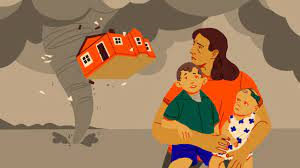 Öztek, Z. (2020). Halk Sağlığı Kuramlar ve Uygulamalar. Ankara: Sağlık ve Sosyal Yardım Vakfı.
[Speaker Notes: https://www.nbcnews.com/science/environment/crises-collide-homeless-america-climate-disaster-strikes-rcna697]
2020 Yılında Dünyada Afetler
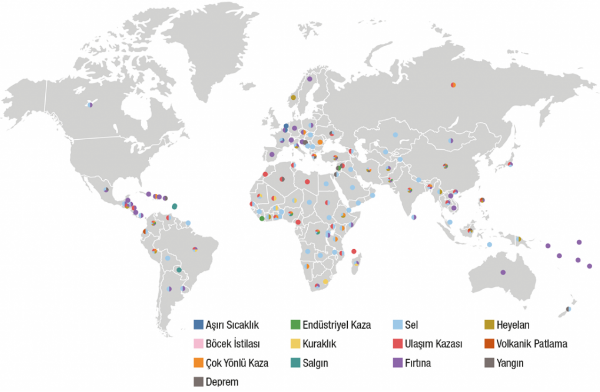 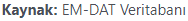 Türk Kızılay Akademi. Türkiye İnsani Çalışmalar Yıllığı 2021.
https://yillik.kizilayakademi.org.tr/2020-yilinda-dunyada-afetler/ (Erişim Tarihi: 23.11.2022)
[Speaker Notes: Uluslararası Afet Bilgi Bankası (EMDAT)‘
Deprem sel salgın yangın heyelan çok yönlü kaza]
Türkiye’de en sık görülen doğal nedenli olağandışı durumlar, 
deprem ve sel

Ülkemizi boydan boya kat eden Kuzey Anadolu fay hattı üzerinde oluşan 17 Ağustos 1999 Marmara depremi, 
resmi rakamlara göre yaklaşık 18,000 kişinin yitirilmesiyle sonuçlanmıştır

2000-2009 yılları arasında görülen 47 doğal nedenli olağandışı durum 
570 kişinin ölümüne yol açmış, 
604,755 kişi depremlerden, 
119,015 kişi sellerden etkilenmiştir
Civaner, M., Vatansever, K., Balcıoğlu, H., Yavuz, C. I., & Sarıkaya, Ö. (2011). Olağandışı Durumlarda Sağlık Hizmetleri Eğitimi: Mezuniyet Öncesi Tıp Eğitimi İçin Önemli Bir Gereklilik. Balkan Medical Journal, 2011(3), 344-350.
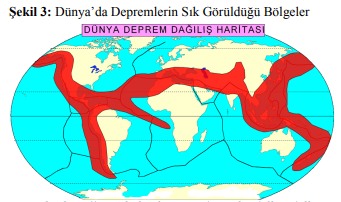 Öztek, Z. (2020). Halk Sağlığı Kuramlar ve Uygulamalar. Ankara: Sağlık ve Sosyal Yardım Vakfı.
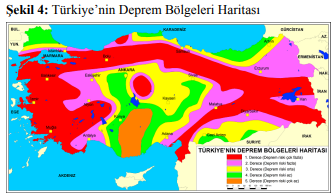 Depremle birlikte açığa çıkan enerjinin miktarına, depremin büyüklüğü denir ve “Richter” ölçeği olarak ölçülür.
Rihter ölçeği, logaritmik bir ölçek

5.0 büyüklüğündeki bir depremle açığa çıkan enerji 1019 erg 
(bir atom bombasının patlaması ile açığa çıkan enerjiye eşit) iken, 

5.5 büyüklüğündeki depremin büyüklüğü 1020 erg, yani bir öncekinin 10 katıdır
Öztek, Z. (2020). Halk Sağlığı Kuramlar ve Uygulamalar. Ankara: Sağlık ve Sosyal Yardım Vakfı.
[Speaker Notes: https://www.tarihiolaylar.com/tarihi-olaylar/hirosima-ya-atom-bombasi-saldirisi-87]
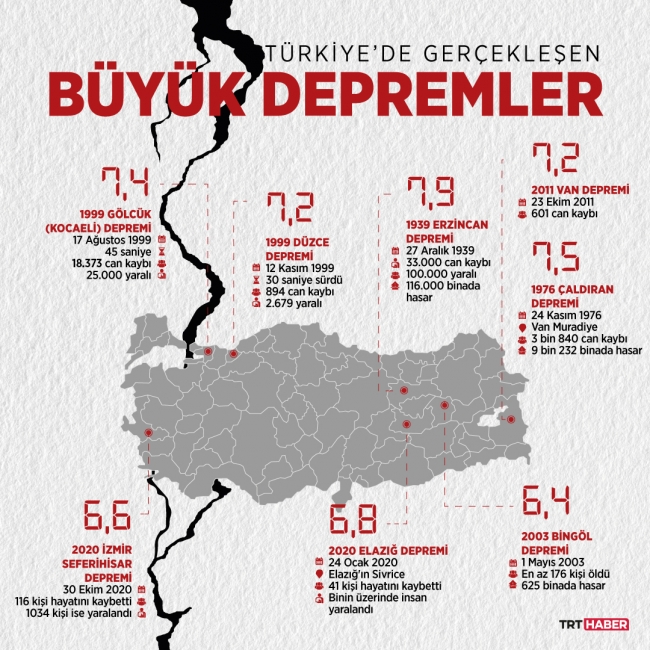 https://www.trthaber.com/dosyalar/images/DEPREM%20010101.jpg
[Speaker Notes: https://www.trthaber.com/dosyalar/images/DEPREM%20010101.jpg]
MARAŞ-HATAY DEPREMİ06.02.2023
6 Şubat 2023 tarihinde Türkiye saati ile 04:17'de ve 13:24’te merkez üssü Kahramanmaraş’ın Pazarcık ve Elbistan ilçeleri olan Mw7.7 (odak derinlik=8,6km) ve Mw7.6 (odak derinlik=7km) büyüklüklerinde iki deprem meydana gelmiştir. 20 Şubat 2023 tarihinde de Türkiye saati ile 20:04'te merkez üssü Hatay Yayladağı olan Mw6.4 büyüklüğünde bir deprem meydana gelmiştir. Söz konusu depremler toplamda 11 ilde büyük yıkımlara yol açmıştır. Bu depremler şiddet ve kapsadığı alan açısından bakıldığında yakın tarihte eşi benzeri olmayan felaketlerdir.
2023 Kahramanmaraş ve Hatay Depremleri Raporu (sbb.gov.tr)
Nitekim yaşanan depremler sonucunda 48 binden fazla insan hayatını kaybetmiş, yarım milyondan fazla bina hasar görmüş, iletişim ve enerji alt yapısı zarar görmüş ve önemli maddi kayıplar oluşmuştur.

Depremden etkilenen 11 ilin toplam nüfusu, 2022 yılı için 14.013.196 kişi olarak kaydedilmiştir. Bu nüfus, ülke demografisinin yüzde 16,4’üne tekabül etmektedir. Bu nüfusun 13.553.283 kişisi (toplamın yüzde 96,7’si) il ve ilçe merkezlerindeki ikamet ederken, kalan kısım belde ve köylerde yaşamaktadır (459.913 kişi ve toplamın yüzde 3,3 - büyükşehirlerin kırsal mahallelerdeki nüfus hariç). Ayrıca deprem bölgesinde 1.738.035 kişi geçici koruma kapsamında ikamet eden göçmen nüfustur.
Bölgedeki toplam bina sayısı yaklaşık 2,6 milyondur. Söz konusu bina stokunun yaklaşık yüzde 90’ını mesken, yüzde 6’sını işyerleri ve yüzde 3’ünü kamu binaları oluşturmaktadır. Depremden etkilenen 11 ildeki konut sayısı 2022 yılı itibarıyla 5,6 milyon düzeyinde olup Türkiye genelindeki toplam konut stoku içindeki payı yüzde 14,05 düzeyindedir

Bölgede ağırlıklı üretim faaliyetleri sırasıyla, hizmet, sanayi ve tarım sektörlerindedir. Depremden etkilenen illerin 2021 yılında Gayri Safi Yurt İçi Hasıladan (GSYH) aldığı pay yüzde 9,8’tir. Yaklaşık 79 milyar dolar büyüklüğünde milli gelir bu bölgede oluşmaktadır. Bölgenin fert başına milli gelir seviyesi Türkiye ortalamasının belirgin olarak gerisindedir. Söz konusu yıl verileri dikkate alındığında, depremden etkilenen 11 ilin ortalama kişi başına GSYH’sı 5.924 dolar olarak hesaplanmaktadır
Bu raporda, depremin yol açtığı kayıp ve hasarların boyutu ortaya konulmaktadır. Ağır insani kayıpların yanı sıra, fiziki varlıklarda oluşan hasarlara, kayıplara ve ihtiyaçlara ilişkin tespitler yapılmıştır. Deprem bölgesinin çok geniş bir alana yayılması, illerdeki alt yapıların ve kamu idarelerinin etkilenmiş olması nedeniyle bölgeden bilgilerin sağlıklı bir biçimde derlenmesi hem güç olmakta hem de zaman almaktadır. Bu güçlükleri aşmak üzere Strateji ve Bütçe Başkanlığının koordinasyonunda çok sayıda kurum ve kuruluşlarla işbirliği içerisinde veriler toplanmıştır. Bu veriler, deprem sonrası yapılan müdahaleler, fiziki varlıklarda oluşan hasarlar ve kamu maliyesi alanında yapılan destekler başta olmak üzere çok sayıda alanı kapsamaktadır.
Depremin Türkiye ekonomisi üzerindeki toplam yükü içerisinde en önemli bileşenini yüzde 54,9 oranıyla konut hasarı oluşturmaktadır (1.073,9 milyar TL/56,9milyar dolar). İkinci ağırlıklı hasar kalemi ise kamu altyapısı ve hizmet binalarındaki yıkımdan oluşmaktadır (242,5 milyar TL/12,9 milyar dolar). Konut hariç özel kesim hasarı ise (222,4 milyar TL 11,8 milyar dolar) bir diğer önemli hasar kalemidir. Bu kalem içerisinde imalat sanayii, enerji, haberleşme, turizm, sağlık ve eğitim sektörleri, küçük esnaf ile ibadethanelere ilişkin hasar yer almaktadır. Ayrıca, sigortacılık sektörü kayıpları ve esnafın gelir kayıpları ile makroekonomik etkiler dikkate alındığında, depremin yol açtığı felaketin Türkiye ekonomisi üzerindeki toplam yükünün yaklaşık 2 trilyon TL (103,6 milyar dolar) düzeyinde olduğu tahmin edilmektedir. Bu büyüklüğün 2023 yılı milli gelirinin yaklaşık yüzde 9’una ulaşabileceği öngörülmektedir.
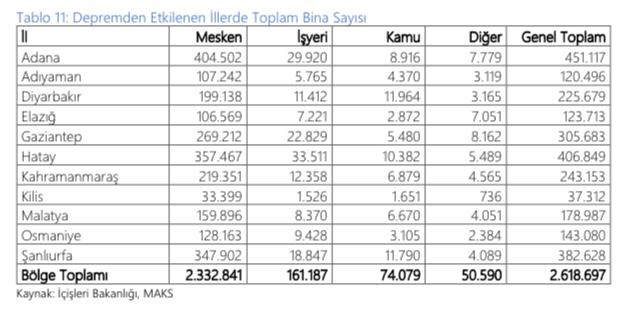 Depremden etkilenen 11 ilin toplam nüfusu 31 Aralık 2022 tarihi itibarıyla Adrese Dayalı Nüfus Kayıt Sistemi (ADNKS) verilerine göre 14.013.196 kişidir. Bölgedeki nüfus ülke demografisinin (85.279.553 kişi) yüzde 16,4’üne tekabül etmektedir. Bölge nüfusunun yüzde 96,7’si (13.553.283 kişi) il ve ilçe merkezlerinde ikamet ederken, kalan kısım (459.913 kişi - bölgedeki 7 büyükşehir deki kırsal mahallelerde yaşayan nüfus hariç) belde ve köylerde yaşamaktadır.
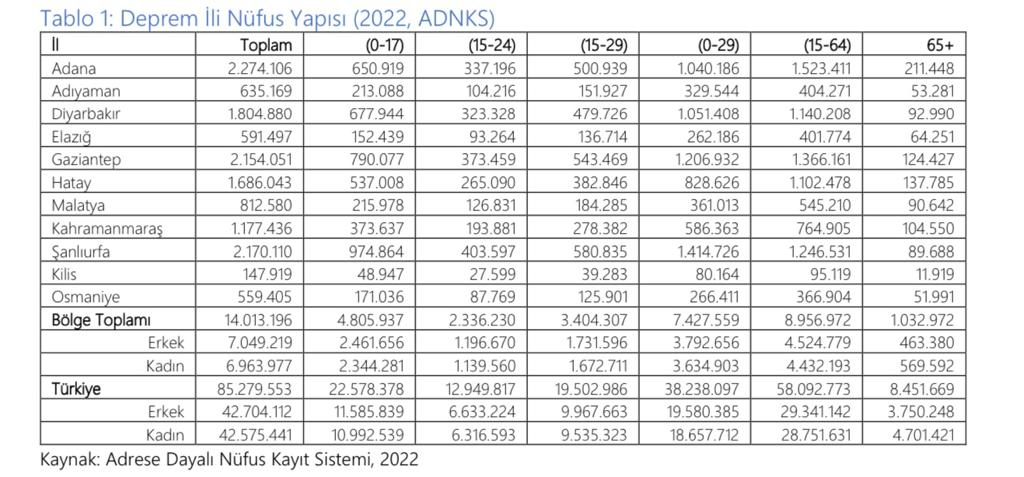 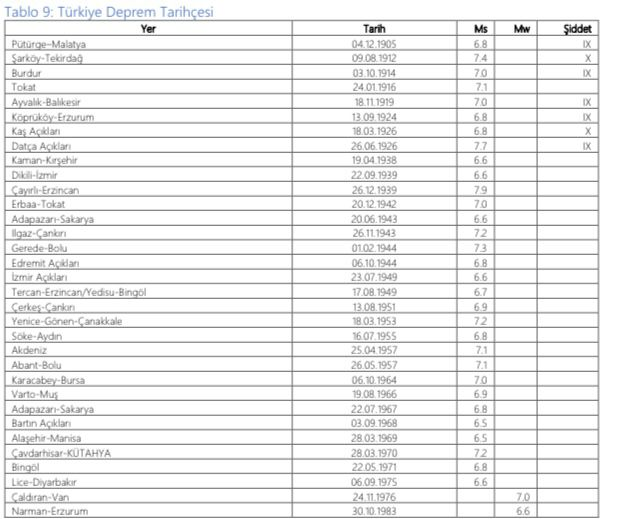 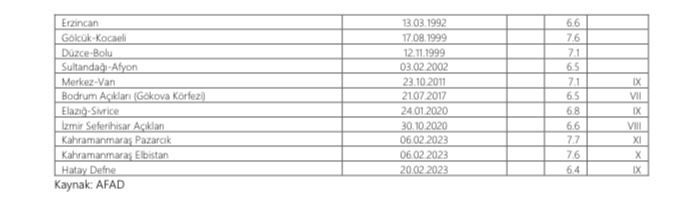 Türkiye’de ortalama 
her 10.8 ayda bir 
deprem 
(şiddeti>4 olan) 
olmaktadır.

Türkiye’nin %98’i deprem bölgesidir.
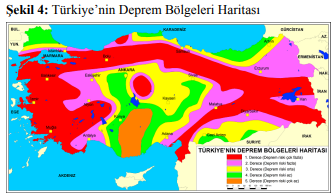 Akbaba & Demirhindi (ed.)(2017). Temel Halk Sağlığı. Ankara: Akademisyen Kitabevi.
Yapılan bir araştırmada;
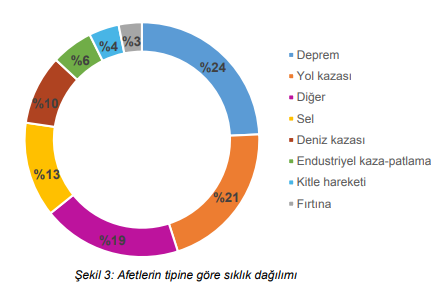 EM-DAT veri tabanında 1923-2016 yılları arasında Türkiye Cumhuriyeti sınırları içerisinde toplam 313 afet olduğu saptanmıştır

Afetlerde yaşanan toplam can kaybı 91.797
Depremler tüm afetlerin %24.3’ünü oluşturmakla birlikte doğal afetlerin %47.5’ini oluşturmaktadır
Bahadır, H., & Uçku, R. (2018). Uluslararası acil durum veri tabanına göre Türkiye Cumhuriyeti tarihindeki afetler. Doğal Afetler ve Çevre Dergisi, 4(1), 28-33.
[Speaker Notes: afetlerin %24.3’ü deprem (n=76), %20.8’i yol kazası (n=65), %13.1’i sel baskını (n=41), %9.6’sı deniz kazası (n=30), %5.8’i ise (n=13) patlamadır. Daha sonra sıklığına göre sırasıyla kitle hareketi, fırtına, hava kazası ve salgın gelmektedir. 
Can kayıplarının %90’ından fazlası doğal afetler nedeniyle gerçekleşmiştir. 
Afet başına ölümler incelendiğinde yine depremlerin gerçekleşme başına neden olduğu 1.087 ölümle ilk sırada olduğu; arkasından sırasıyla çeşitli kazalar-yangın, salgın, çeşitli kazalar-patlama ve uçak kazasının geldiği görülmüştür]
T.C. İçişleri Bakanlığı (2022). AFAD Türkiye’nin Afet Risk Haritasını Çıkardı (Erişim Tarihi:23.11.2022) [Erişim Adresi: https://www.icisleri.gov.tr/afad-turkiyenin-afet-risk-haritasini-cikardi]
AFAD Türkiye’nin Afet Risk Haritasıverilerine göre;
Türkiye’de 2021’de;

107 sel/su baskını, 
66 orman yangını, 
16 kar/tipi, 
39 heyelan

Karadeniz bölgesi aşırı yağış ve heyelan ile 
Ege ve Akdeniz ise orman yangınları ile mücadele etti
T.C. İçişleri Bakanlığı (2022). AFAD Türkiye’nin Afet Risk Haritasını Çıkardı (Erişim Tarihi:23.11.2022) [Erişim Adresi: https://www.icisleri.gov.tr/afad-turkiyenin-afet-risk-haritasini-cikardi]
[Speaker Notes: T.C. İçişleri Bakanlığı (2022). (Erişim Tarihi:23.11.2022) [Erişim Adresi: https://www.icisleri.gov.tr/afad-turkiyenin-afet-risk-haritasini-cikardi]]
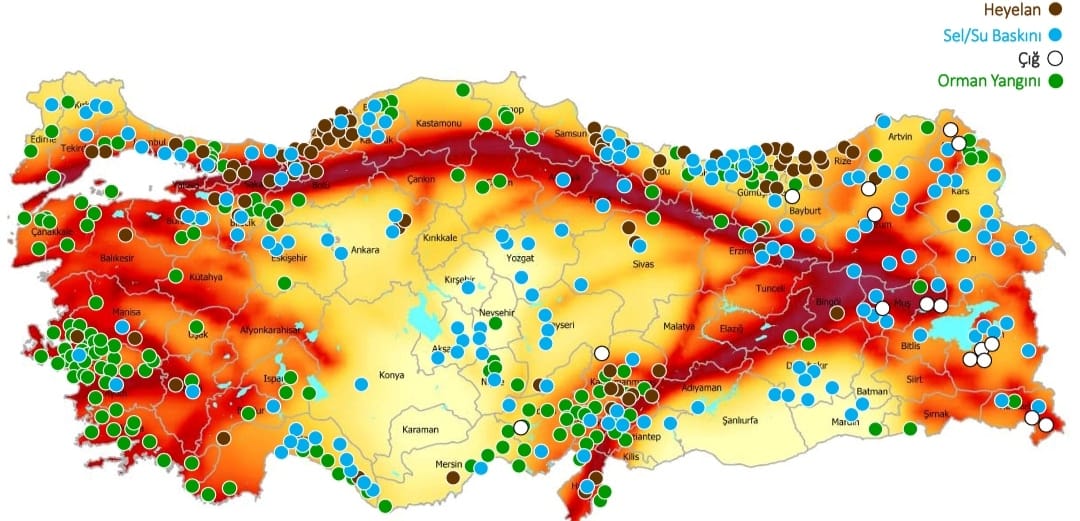 T.C. İçişleri Bakanlığı (2022). AFAD Türkiye’nin Afet Risk Haritasını Çıkardı (Erişim Tarihi:23.11.2022) [Erişim Adresi: https://www.icisleri.gov.tr/afad-turkiyenin-afet-risk-haritasini-cikardi]
[Speaker Notes: Ordu Giresun Gümüşhane Trabzon Zonguldak Düzce
Osmaniye Kahramanmaraş Adana]
Türkiye ve Orman Yangınları
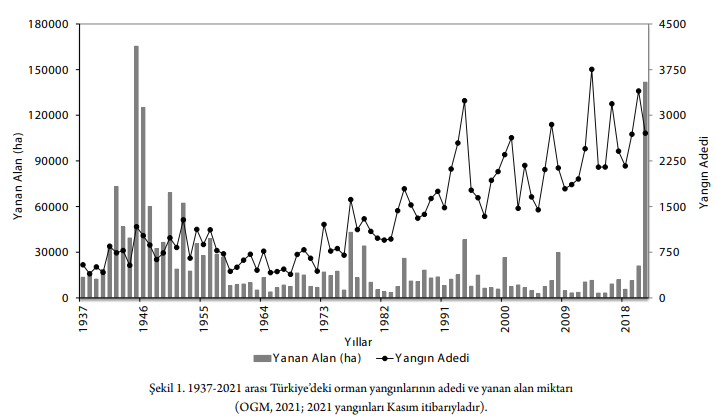 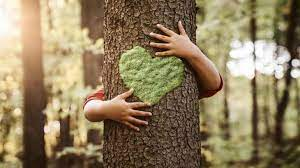 Türk Kızılay Akademi İnsani Çalışmalar Yıllığı 2021. https://yillik.kizilayakademi.org.tr/wp-content/uploads/2022/08/insani_calismalar_yilligi_2021_tr.pdf (Erişim Tarihi:23.11.2022)
[Speaker Notes: https://www.hurriyet.com.tr/aile/orman-haftasi-ne-zaman-2022-orman-haftasi-siirleri-ve-etkinlikleri-42023580]
Kaynağı ne olursa olsun tehlikeler, örneğin deprem, sel gibi doğa kaynaklı tehlikeler veya nükleer santrallerde yaşanabilecek kazalar gibi teknoloji kaynaklı tehlikeler, tek başlarına afete yol açmamaktadır.
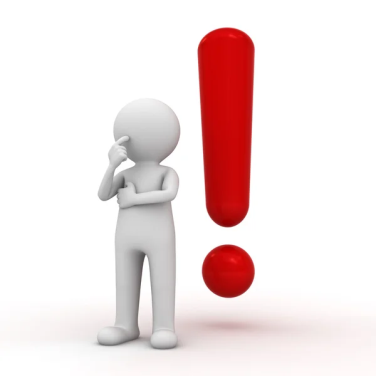 Yeşil, S. T. (2017). Sağlık afet ve acil durum planlarında genel yaklaşımlar ve ülkemizde kullanılan planlar. Turkish Journal of Public Health, 15(3), 233.
[Speaker Notes: https://st.depositphotos.com/1654249/1263/i/600/depositphotos_12631147-stock-photo-3d-man-with-exclamation.jpg]
Söz konusu tehlikeler;
Toplumların yoksulluk, eğitimsizlik, 
yanlış şehirleşme, vb. zarar görebilirlikleri ile bir araya geldiğinde 
afete 
dönüşmektedirler.
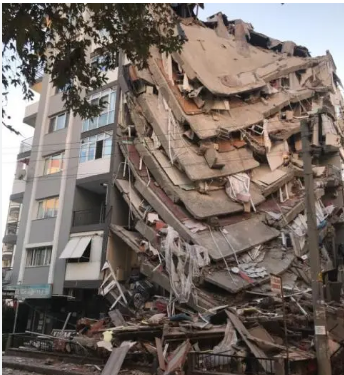 Yeşil, S. T. (2017). Sağlık afet ve acil durum planlarında genel yaklaşımlar ve ülkemizde kullanılan planlar. Turkish Journal of Public Health, 15(3), 233.
Afet öncesi, afet dönemi ve afet sonrası dönemlerde 
çeşitli sektör ve kurumlar tarafından yapılması gerekenlerinin planlanması ve uygulanması
Afet Yönetimi
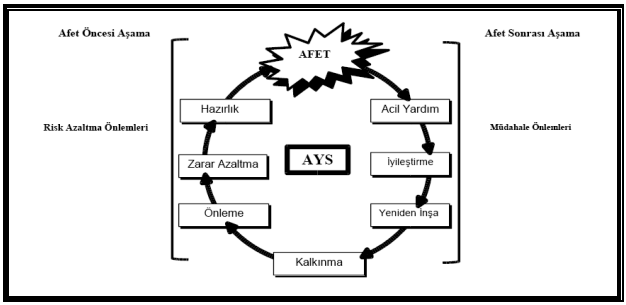 Öztek, Z. (2020). Halk Sağlığı Kuramlar ve Uygulamalar. Ankara: Sağlık ve Sosyal Yardım Vakfı.
Erkal, T., & Değerliyurt, M. (2009). Türkiye’de afet yönetimi. Doğu Coğrafya Dergisi, 14(22), 147-164.
Tarihte kayıtlı en büyük depremlerden biri olan 
9.0 büyüklüğündeki 1755 Lizbon depremi 
ve sonrasında yaşananlar, 
aynı zamanda tarihteki ilk koordinatif afet müdahalesinin de başarılı bir şekilde uygulandığı depremdir
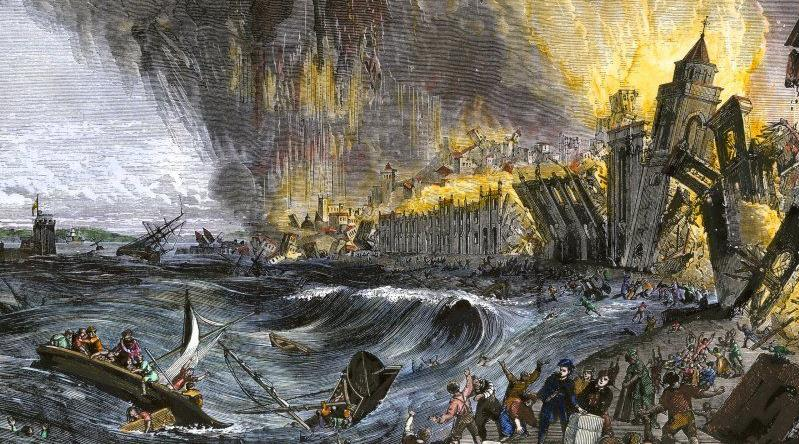 Günaydın, M., Tatlı, Ö., & Genç, E. E. (2017). Arama kurtarma örgütleri ve UMKE. Doğal Afetler ve Çevre Dergisi, 3(1), 56-63.
[Speaker Notes: https://seyler.ekstat.com/img/max/800/s/svdAbidDFufJ26Mk-637672993111335474.jpg]
9.0 büyüklüğündeki 1755 Lizbon depremi
Dönemin yetkilileri, afet sonrasında 
silahlı kuvvetler dahil tüm unsurları başarılı bir şekilde organize etmiş, 
şehri güvenlik altına almış, 
kent dışından yiyecek teminini sağlamış, 
yiyecek fiyatlarının kontrolden çıkarak yiyeceklerin karaborsaya düşmesinin önüne geçmiştir
Günaydın, M., Tatlı, Ö., & Genç, E. E. (2017). Arama kurtarma örgütleri ve UMKE. Doğal Afetler ve Çevre Dergisi, 3(1), 56-63.
Dünyada Afet Yönetimi ve Gelişimi
Yokohama Stratejisi ve Eylem Planı’nın ardından 
2005 yılında Japonya’nın Kobe kentinde düzenlenen 2. Afetlerin Azaltılması Dünya Konferansı’nda 
2005-2015 yılları arasında afetlerin neden olduğu zararların azaltılmasını amaçlayan
Hyogo Çerçeve Eylem Planı (HÇEP) hazırlanmış ve Birleşmiş Milletlere üye 168 ülke tarafından benimsenmiştir
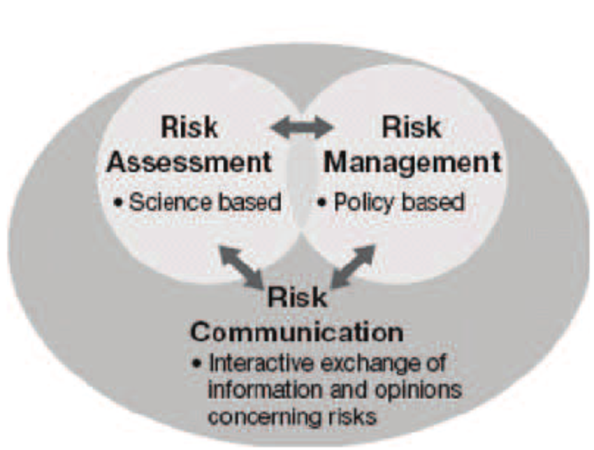 Günaydın, M., Tatlı, Ö., & Genç, E. E. (2017). Arama kurtarma örgütleri ve UMKE. Doğal Afetler ve Çevre Dergisi, 3(1), 56-63.
[Speaker Notes: Assesment (değerlendirme)

https://www.researchgate.net/profile/Wei-Xu-29/publication/270301732/figure/fig1/AS:307548885405696@1450336776907/Summary-of-the-Hyogo-Framework-for-Action-2005-2015-Building-the-Resilience-of-Nations.png]
Bugün dünyanın geldiği en önemli nokta değerlendirildiğinde, sadece afet sonrası müdahale döneminin kapandı, 
“etkin risk yönetimi” döneminin başladı

Temel olarak “zarar azaltma” ve “hazırlık/planlama” aşamalarından oluşur, 
toplumsal zarar görebilirliğin azaltılması 

önlenemeyecek afet türlerine yapılan müdahalenin etkinliğinin artırılmasında 
hem yöneticilere hem de uygulayıcılara 
ihtiyaç duydukları desteği sağlar
Günaydın, M., Tatlı, Ö., & Genç, E. E. (2017). Arama kurtarma örgütleri ve UMKE. Doğal Afetler ve Çevre Dergisi, 3(1), 56-63.
1. Hazırlık Evresi
Toplumun ve felaketle mücadele eden kuruluşların felakete hazırlanmak için yaptıkları tüm etkinlikleri kapsar

Yönetimin en önemli dönemi

Örgütlenme, 
yasal düzenleme, 
kaynak organizasyonu, 
afete karşı plan hazırlanması, 
eğitim, 
izleme ve değerlendirme yapılır
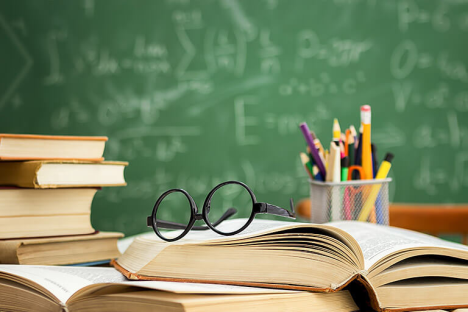 Akbaba, M. & Demirhindi, H. (ed.)(2017). Temel Halk Sağlığı. Ankara: Akademisyen Kitabevi.
Çıkmaz sokak olmamalı
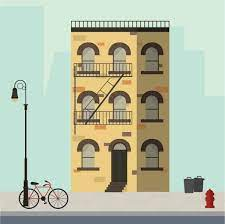 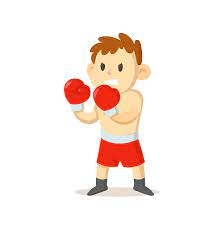 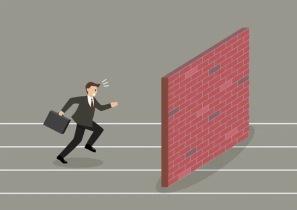 Tepki yeteneği geliştirilmeli
Binaların dayanıklılığı değerlendirilmeli
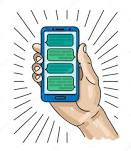 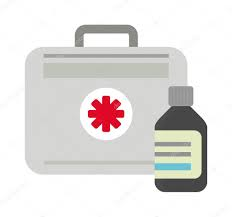 Eğitim
Ailenizle birlikte senaryoları tartışınız
Olası durumda iletişim şekli ve yeri belirlenmeli
Acil durum çantası hazır olmalı
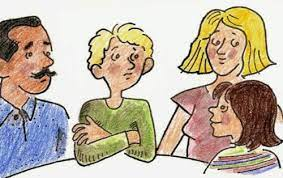 Bahçelerde gereksiz çit, tel, duvar vb. engeller bulunmamalı
Konut içinde ve dışında toplanma yeri belirlenmeli
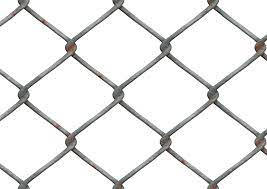 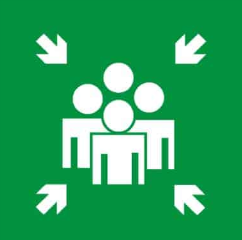 Binalarda
panik anında kullanmak 
için mutlaka 
2 merdiven olmalı
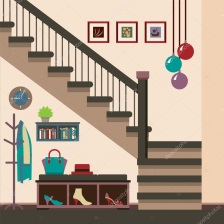 Binaların her birinin özel girişi olmalı
Akbaba, M. & Demirhindi, H. (ed.)(2017). Temel Halk Sağlığı. Ankara: Akademisyen Kitabevi.
[Speaker Notes: https://www.cocukaile.net/aile-saadetiniz-icin-toplanin/]
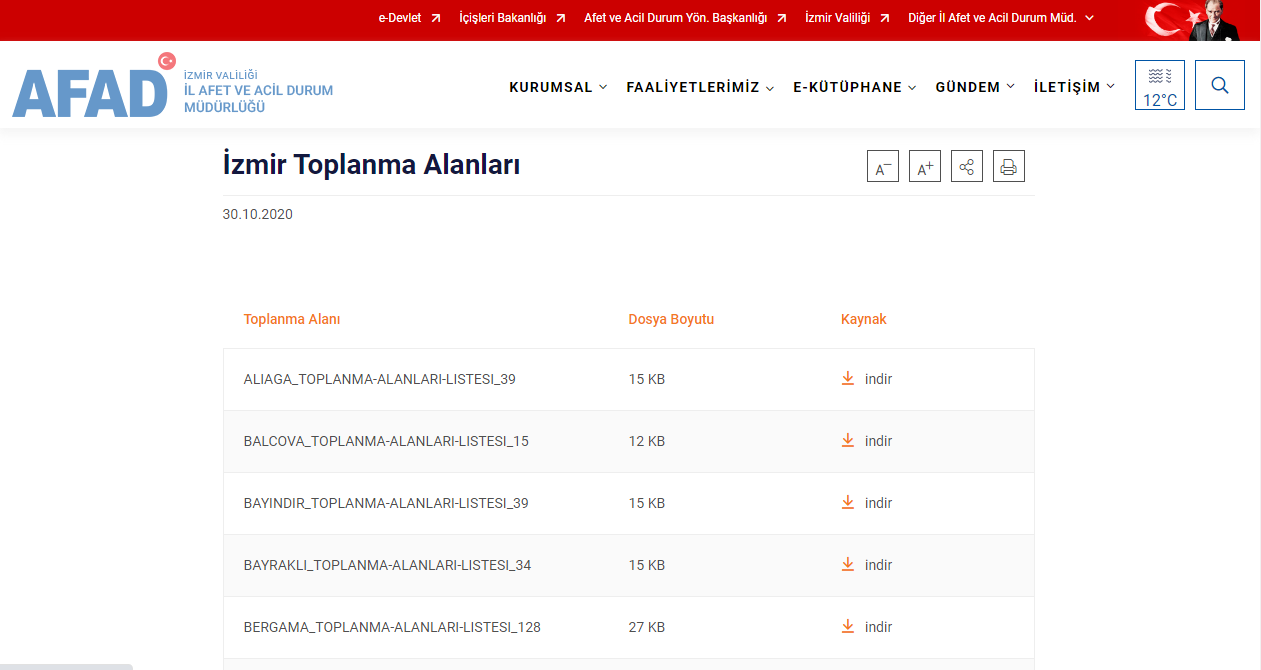 İzmir Valiliği. İl Afet ve Acil Durum Müdürlüğü. İzmir Toplanma Alanları. https://izmir.afad.gov.tr/izmir-toplanma-alanlari-merkezicerik (Erişim Tarihi: 23.11.2022)
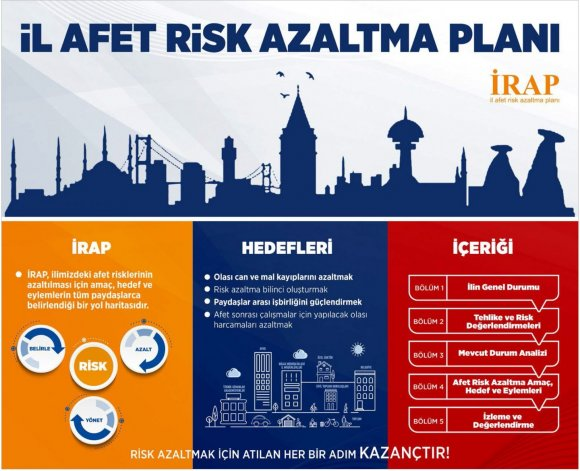 https://irap.afad.gov.tr/tr/42050/IRAP-HAKKINDA
[Speaker Notes: https://irap.afad.gov.tr/tr/42050/IRAP-HAKKINDA]
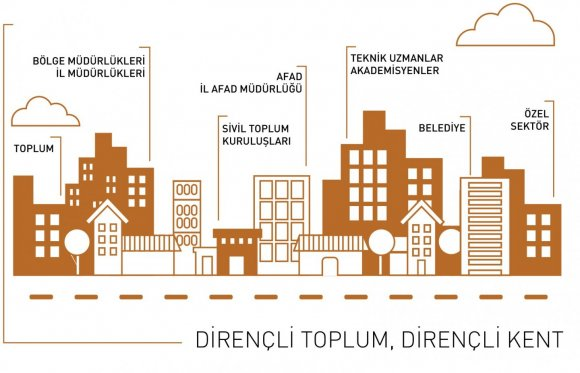 https://irap.afad.gov.tr/tr/42050/IRAP-HAKKINDA
[Speaker Notes: https://irap.afad.gov.tr/tr/42050/IRAP-HAKKINDA]
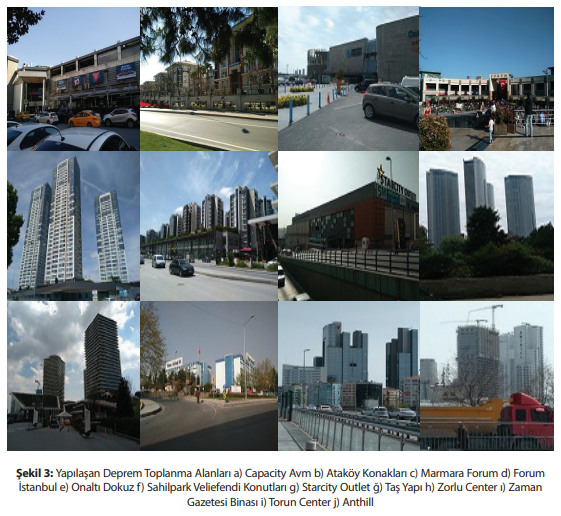 Naimi, S., & Tufan, T. (2021). Olası İstanbul Depremi İle Yapılan Kentsel Dönüşüm Çalışmaları Ve Alınan Önlemlerin İrdelenmesi. AURUM Journal Of Engineering Systems And Architecture, 5(1), 89-108.
Deprem, sel gibi doğal olayların, teknolojik kazaların ve benzeri olayların afete dönüşmemesi için 
hazırlık, 
afetlere karşı toplumların en önemli güvencesi
Yeşil, S. T. (2017). Sağlık afet ve acil durum planlarında genel yaklaşımlar ve ülkemizde kullanılan planlar. Turkish Journal of Public Health, 15(3), 233.
2. Uyarı Evresi
Felaketin ne zaman, nerede, ne şiddette 
olacağına ilişkin kriterler oluşturulmaya çalışılır
 
Yer kayması, kuraklık, tayfun, su baskını gibi afetleri önceden saptayabilmek olası

Uyarı ve plan yapılır
Akbaba, M. & Demirhindi, H. (ed.)(2017). Temel Halk Sağlığı. Ankara: Akademisyen Kitabevi.
[Speaker Notes: https://twitter.com/Meteoroloji_2/status/1562042235037913089/photo/1]
3. Acil Evresi
Arama kurtarma, 
İlk yardım, 
Acil tıbbi yardım, 
Acil iletişim ve ulaşım sistemlerinin restorasyonu, 
Geçici barınma 
Su ve besin sağlama çalışmaları
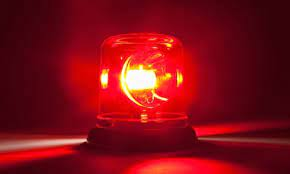 Deneyimlere göre; felaketten sonra sağ kalanların %75’i felaketten 30 dk sonra kurtarma çalışmalarına katılıyor

  Bu nedenle felaket öncesi        hazırlık ve eğitim önemli
Akbaba, M. & Demirhindi, H. (ed.)(2017). Temel Halk Sağlığı. Ankara: Akademisyen Kitabevi.
Dünya’daki Arama Kurtarma Örgütleri
Türkiye’deki Arama Kurtarma Örgütleri
Afet ve Acil Durum Yönetimi Başkanlığı (AFAD)
Türk Silahlı Kuvvetleri
Emniyet Genel Müdürlüğü
İtfaiye Teşkilatı
Kızılay
Sahil Güvenlik Komutanlığı 
Arama Kurtarma Derneği (AKUT)
GEA (Toprak Ana) Arama Kurtarma Ekibi 
Ulusal Medikal Kurtarma Ekipleri (UMKE)
Uluslararası Arama Kurtarma Danışma Grubu (INSARAG) 
Küresel Afet Alarm ve Koordinasyon Sistemi (GDACS) 
Ulusal Arama ve Kurtarma Birliği (NASAR)
Japonya Özel Kurtarma Ekibi (SRT)
Günaydın, M., Tatlı, Ö., & Genç, E. E. (2017). Arama kurtarma örgütleri ve UMKE. Doğal Afetler ve Çevre Dergisi, 3(1), 56-63.
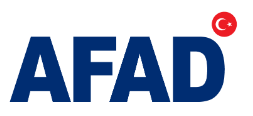 Türkiye’de afet yönetimi ve koordinasyonu alanında dönüm noktası 
17 Ağustos 1999 Marmara Depremi’dir.

Ülkemizde afet yönetimi konusunun tekrar gözden geçirilme zorunluluğunu acı bir şekilde ortaya koymuştur.Kurumların afetlerle ilgili yetki ve sorumluluklarının yeniden tanımlanması ihtiyacı 
afet ve acil durumlarda yetki ve koordinasyonun tek bir elde toplanmasını zaruri kılmıştır.
T.C. İçişleri Bakanlığı. Afad ve Tarihçesi. (Erişim Tarihi: 23.11.2022) [Erişim Adresi: https://www.afad.gov.tr/afad-hakkinda]
AFAD
2009 yılında çıkarılan 5902 sayılı yasa ile 
Başbakanlık’a bağlı Afet ve Acil Durum Yönetimi Başkanlığı kurularak
 yetki ve sorumluluklar tek bir çatı altında toplanmıştır. 

Cumhurbaşkanlığı Hükümet Sistemi ile ilgili yapılan düzenlemeler kapsamında, 15 Temmuz 2018 tarihinde yayınlanan 4 Nolu Cumhurbaşkanlığı Kararnamesi ile Afet ve Acil Durum Yönetimi Başkanlığı İçişleri Bakanlığına bağlanmıştır.

İllerde doğrudan valiye bağlı İl Afet ve Acil Durum Müdürlükleri ve 11 ilde bulunan Afet ve Acil Durum Arama ve Kurtarma Birlik Müdürlükleri vasıtasıyla çalışmalarını yürütmektedir.
T.C. İçişleri Bakanlığı. Afad ve Tarihçesi. (Erişim Tarihi: 23.11.2022) [Erişim Adresi: https://www.afad.gov.tr/afad-hakkinda]
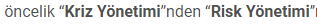 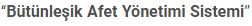 AFAD, afet ve acil durumlara ilişkin tek yetkili kurum olup, 
bir şemsiye kurum anlayışıyla 
afet ve acil durumun niteliği ve büyüklüğüne göre 
gerek Genelkurmay Başkanlığı, Dışişleri, Sağlık, Ulaştırma ve Altyapı vb. ilgili diğer bakanlıklar ile
 gerekse sivil toplum kuruluşları ile işbirliği içerisinde faaliyetlerini sürdürmektedir.
T.C. İçişleri Bakanlığı. Afad ve Tarihçesi. (Erişim Tarihi: 23.11.2022) [Erişim Adresi: https://www.afad.gov.tr/afad-hakkinda]
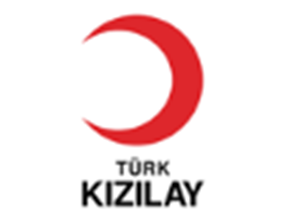 Kızılay, 
savaş alanında yaralanan ya da hastalanan askerlere hiçbir ayrım gözetmeksizin yardım etmek arzusundan doğmuştur.

11 Haziran 1868 tarihinde "Osmanlı Yaralı ve Hasta Askerlere Yardım Cemiyeti" adıyla kurulan Kızılay,1877'de "Osmanlı Hilali Ahmer Cemiyeti",1923'de "Türkiye Hilaliahmer Cemiyeti",1935'te "Türkiye Kızılay Cemiyeti" ve1947'de "Türkiye Kızılay Derneği" adını almıştır.

 Kuruluşa "KIZILAY" adını 
büyük önder Atatürk vermiştir.
Kızılay. Tarihçemiz. (Erişim Tarihi: 23.11.2022) Erişim adresi: https://www.kizilay.org.tr/kurumsal/tarihcemiz
[Speaker Notes: https://www.kizilay.org.tr/kurumsal/tarihcemiz]
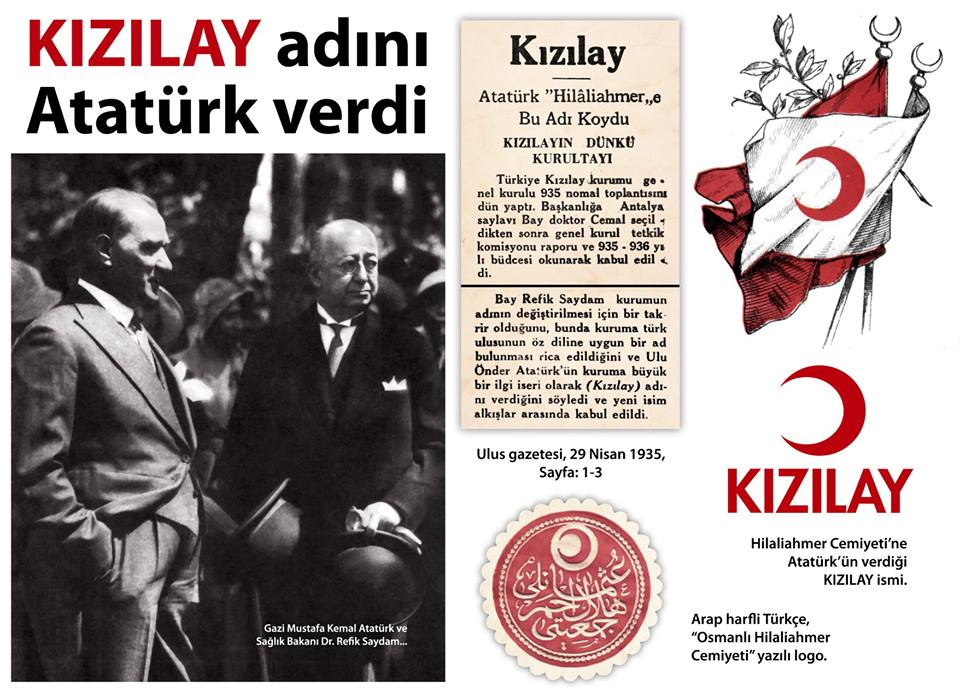 https://belgelerleyakintarih.com/wp-content/uploads/2019/02/36699405_421336078370099_2903837361739661312_n.jpg
[Speaker Notes: https://belgelerleyakintarih.com/wp-content/uploads/2019/02/36699405_421336078370099_2903837361739661312_n.jpg]
Kızılay'ın amacı, her nerede görülür ise , hiçbir ayrım yapmaksızın insanın acısını önlemeye veya hafifletmeye çalışmak, insanın hayatını ve sağlığını korumak, onun kişiliğine saygı gösterilmesini sağlamak ve insanlar arasındaki karşılıklı anlayışı, dostluğu saygıyı, işbirliğini ve sürekli barışı getirmeye uğraşmaktır. Kızılay ihtiyaç anında dayanışmanın, ıstırap anında eşitliğin, savaşın en kızgın anında insancıllığın, tarafsızlığın ve barışın simgesidir.Kızılay, Uluslararası Kızılay-Kızılhaç Topluluğu'nun temel ilkelerini paylaşır. Bunlar; insanlık, ayrım gözetmemek, tarafsızlık, bağımsızlık, hayır kurumu niteliği, birlik ve evrensellik ilkeleridir.Kızılay, tüzel kişiliğe sahip, özel hukuk hükümlerine tâbi, kâr amacı gütmeyen, yardım ve hizmetleri karşılıksız olan ve kamu yararına çalışan bir gönüllü sosyal hizmet kuruluşudur.
Kızılay. Tarihçemiz. (Erişim Tarihi: 23.11.2022) Erişim adresi: https://www.kizilay.org.tr/kurumsal/tarihcemiz
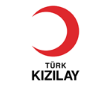 2021’de Kızılay, doğa ve insan kaynaklı 
112 afet ve acil durum müdahalesi gerçekleştirmiş
 
Türkiye Afet Müdahale Planı’nda kendisine verilen beslenme görevi başta olmak üzere 
barınma, psikososyal destek ve ayni yardım gibi birçok alanda 
4.160.024 vatandaşımızın yanında yer almış
Türk Kızılay Akademi İnsani Çalışmalar Yıllığı 2021. https://yillik.kizilayakademi.org.tr/wp-content/uploads/2022/08/insani_calismalar_yilligi_2021_tr.pdf (Erişim Tarihi:23.11.2022)
Türk Kızılay Akademi İnsani Çalışmalar Yıllığı 2021
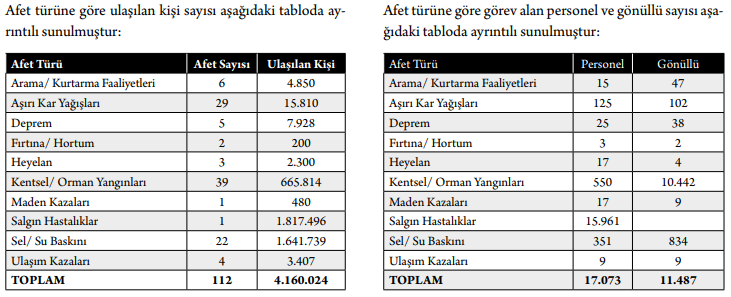 Afete hazırlığın ve afetle mücadelenin, toplumun tüm unsurlarını içinde barındırması gereklidir
Türk Kızılay Akademi İnsani Çalışmalar Yıllığı 2021. https://yillik.kizilayakademi.org.tr/wp-content/uploads/2022/08/insani_calismalar_yilligi_2021_tr.pdf (Erişim Tarihi:23.11.2022)
Afetlerde Sağlık Sorunlarına Yaklaşım
Koruyucu hizmetler

Birincil koruma: Afet olmadan önce alınan koruyucu önlemlerdir(afeti önleme, hazırlıklı olma)

İkincil koruma: Afet olduktan sonra, kişilerin ve toplumun afeti en az hasarla atlatması için yapılanlardır(arama- kurtarma, sevk, tahliye, hastane hizmetleri, salgın hastalıkların önlenmesi)

Üçüncül koruma: Felaket sonrasında yapılan işlerdir(rehabilitasyon, yeniden yapılandırma..)
Öztek, Z. (2020). Halk Sağlığı Kuramlar ve Uygulamalar. Ankara: Sağlık ve Sosyal Yardım Vakfı.
Afet yönetimi sırasında yapılacaklardan birisi de “afet tıbbı” uygulamalarıdır. 

Afet tıbbı, 
çeşitli disiplinlerin işbirliği ile 
afetten kaynaklanan sağlık sorunlarını önlemek, ortadan kaldırmak ve 
mümkün olan en yüksek sayıda yaralıyı kurtaracak şekilde uygulanan bir tıp dalı
Öztek, Z. (2020). Halk Sağlığı Kuramlar ve Uygulamalar. Ankara: Sağlık ve Sosyal Yardım Vakfı.
Hızlı Değerlendirme Teknikleri ile
Tahmini yaralı sayısı, 
yaralanma düzeyleri ve türleri, 
yaş-cinsiyet yapısı, 
kaybolanlar, 
daha önce varolan patojenlerin tanımlanması, 
hastalık kontrolü için yapılması gerekenler,
 ölümlere 
ilişkin bilgiler elde edilir

Varolan nicel veriler, anahtar kişilerle görüşmeler, odak grup görüşmeleri, gözlem, harita geliştirme, saha notları, kartopu tekniği, olgu çalışmaları
Akbaba, M. & Demirhindi, H. (ed.)(2017). Temel Halk Sağlığı. Ankara: Akademisyen Kitabevi.
Triyaj ve ölümlerin azaltılması
Afetlerdeki ölümlerin büyük çoğunluğu, olay sırasında ve ilk bir kaç saat içinde olur

Bunların önemli bir kısmı olaya bağlı fiziksel travmaya bağlı ani ölümlerdir

Ancak, yanlış kurtarma, gecikmiş kurtarma ve hizmet kesintilerine bağlı ölümler de olabilir

Afetlerdeki sağlık hizmetlerinin temel amaçları bu tür ölümleri mümkün olduğu kadar azaltmaktır
Öztek, Z. (2020). Halk Sağlığı Kuramlar ve Uygulamalar. Ankara: Sağlık ve Sosyal Yardım Vakfı.
Hayati riski fazla olanlara tedavide öncelik verilir
Kodlamayı yapan kişi, yaralının yanına uygun kod rengindeki kartı ya da büyük ve okunaklı biçimde yazdığı kâğıdı bırakır 

Triyaj görevlisi (genellikle paramedik) yanında sürekli olarak 50 dolayında triyaj kodlama kartı bulundurmalıdır
Öztek, Z. (2020). Halk Sağlığı Kuramlar ve Uygulamalar. Ankara: Sağlık ve Sosyal Yardım Vakfı.
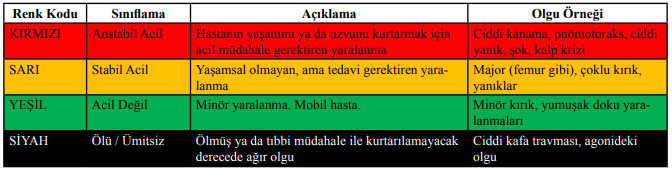 Öztek, Z. (2020). Halk Sağlığı Kuramlar ve Uygulamalar. Ankara: Sağlık ve Sosyal Yardım Vakfı.
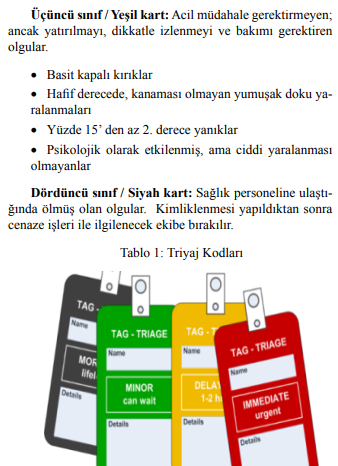 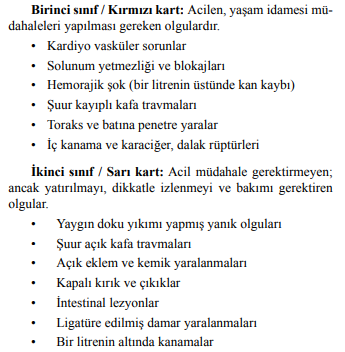 Öztek, Z. (2020). Halk Sağlığı Kuramlar ve Uygulamalar. Ankara: Sağlık ve Sosyal Yardım Vakfı.
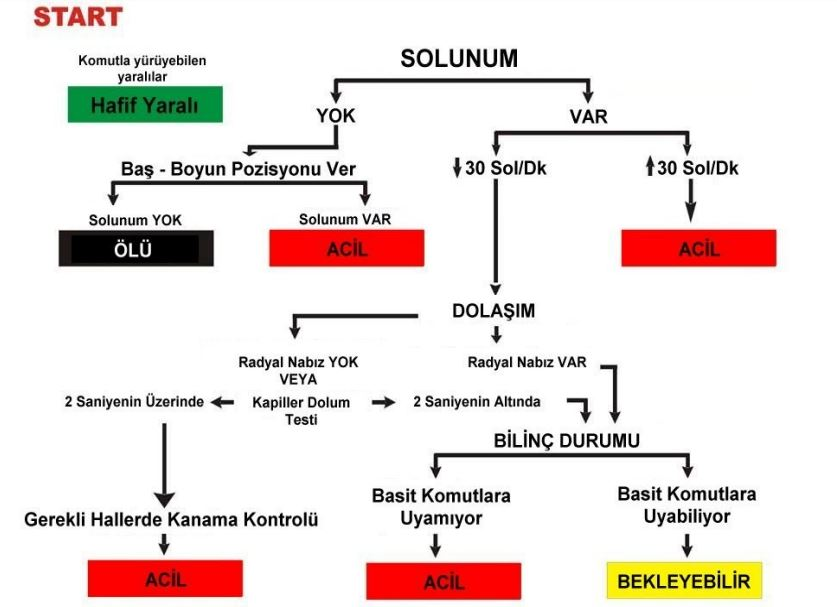 https://www.resusitasyon.com/start-triaj-sistemi/
[Speaker Notes: ‘Basit Triyaj ve Hızlı Tedavi’ (Simple Triaj and Rapid Treatment-START

https://www.resusitasyon.com/wp-content/uploads/2018/07/start-triaj.jpg

https://www.resusitasyon.com/start-triaj-sistemi/

https://www.slideserve.com/myra/kitlesel-olaylarda-triaj-prof-dr-fatih-agalar-kutf-genel-cerrahi-ad]
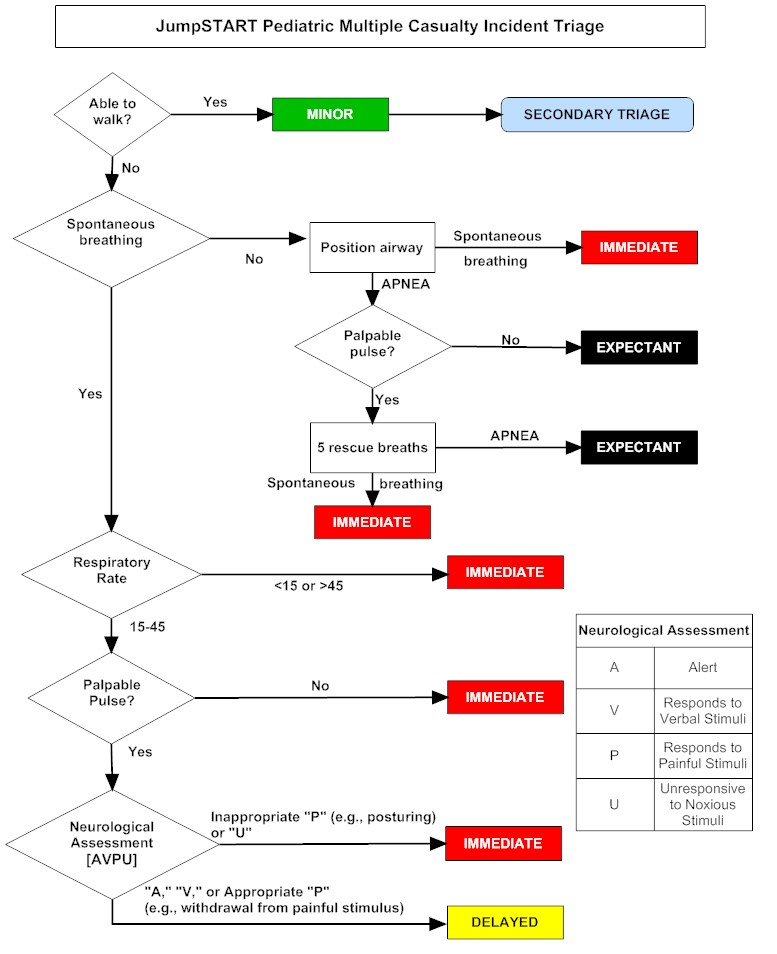 START & JumpSTART FARKI
Apnede olan çocuklar hemen dolaşım varlığı açısından değerlendirilir. 
Dolaşımı olan ve apneli çocuklarda ek bir havayolu açma ve stimulasyon manevrası olarak ağızdan ağıza solunum yapılır. 
Solunum sayısı yaş grubuna göre değerlendirilir. 
Kapiller dolum yerine periferik nabız kullanılır. 
Bilinç durumunu değerlendirmek için AVPU (alert verbal pain unresponsive) kullanılır.
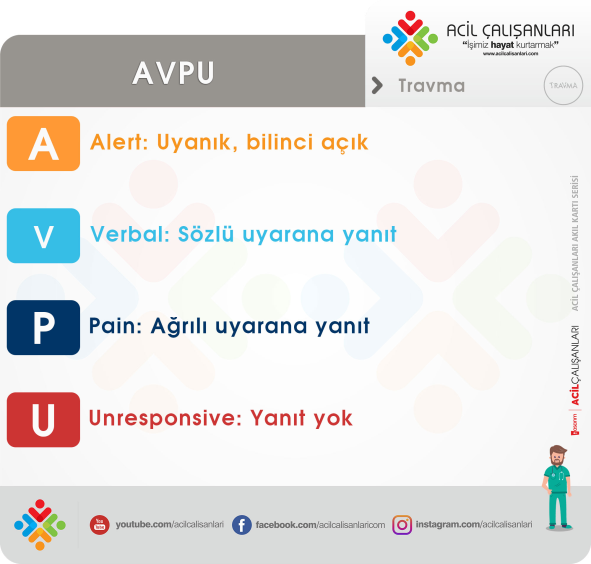 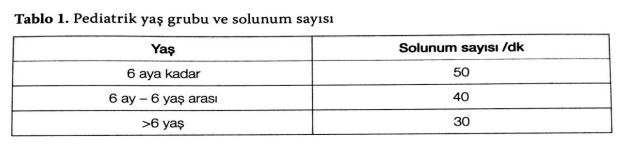 http://file.atuder.org.tr/_atuder.org/fileUpload/IvLnVztWjsJg.pdf
https://acikders.ankara.edu.tr/pluginfile.php/167649/mod_resource/content/0/Afet%20ve%20infeksiyon.pdf
[Speaker Notes: AVPU alert verbal pain unresponsive(bilinçsiz)
https://www.acilcalisanlari.com/wp-content/uploads/2020/07/AVPU.jpg

https://acikders.ankara.edu.tr/pluginfile.php/167649/mod_resource/content/0/Afet%20ve%20infeksiyon.pdf]
Travma Skor Sistemleri
Öncelikli tedavi gerektirecek hastaların ayrımını yapmayı hedefleyen bu skor sistemlerinin başlıcaları;
 
          *Glaskow koma skoru (GCS), 
*Travma skoru, 
            * Değiştirilmiş travma skoru [Revised Trauma Score (RTS)] 
ve 
   * “Committee on Risk Assessment Methodology (CRAM)” skor sistemidir.
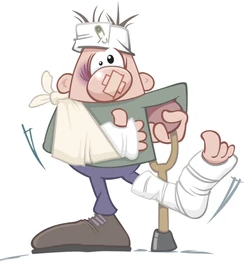 Ertekin, C. (2002). Multiple travmalı hastaya yaklaşım. Yoğun Bakım Dergisi, 2, 77-87.
[Speaker Notes: https://www.shutterstock.com/fr/image-vector/injured-cartoon-man-bandages-116864080]
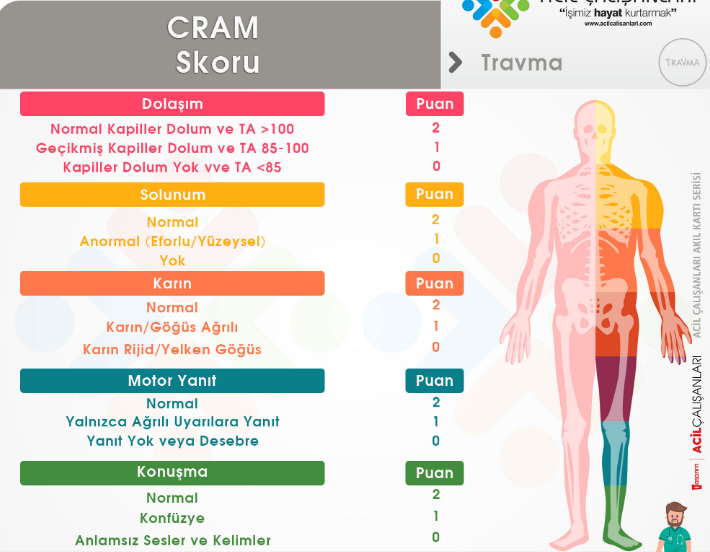 https://www.acilcalisanlari.com/travma-skor-sistemleri.html
[Speaker Notes: https://www.acilcalisanlari.com/travma-skor-sistemleri.html]
CRAM Skoru
1982 yılında Gormican ve arkadaşlarının geliştirdiği bu skor sisteminde; 
5 değişik parametre yer alır ve 0 ile 2 arasında skorlar verilir. 

En kötü skor 0, en iyi skor 10’dur. 

Kullanım açısından kolay fakat 
yaşam şansının hesaplanmasında 
RTS kadar başarılı değildir.
Ertekin, C. (2002). Multiple travmalı hastaya yaklaşım. Yoğun Bakım Dergisi, 2, 77-87.
Değiştirilmiş travma skoru (RTS)
Göğüs ekspansiyonu ve kapiller dolumun olay yerinde değerlendirme güç olması nedeni ile 
1989 yılında bu iki veri travma skorundan çıkarılmış 
günümüzde en sık kullanılan 
değiştirilmiş travma skoru 
[Revised Travma Score (RTS)] 
geliştirilmiştir
Ertekin, C. (2002). Multiple travmalı hastaya yaklaşım. Yoğun Bakım Dergisi, 2, 77-87.
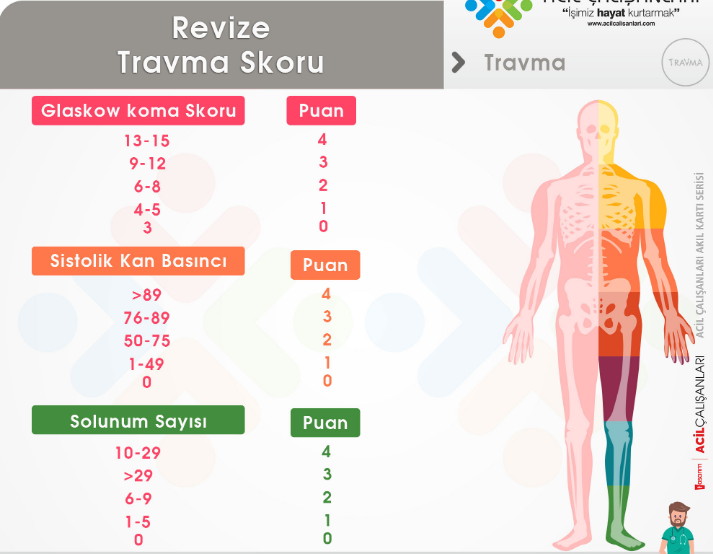 https://www.acilcalisanlari.com/travma-skor-sistemleri.html
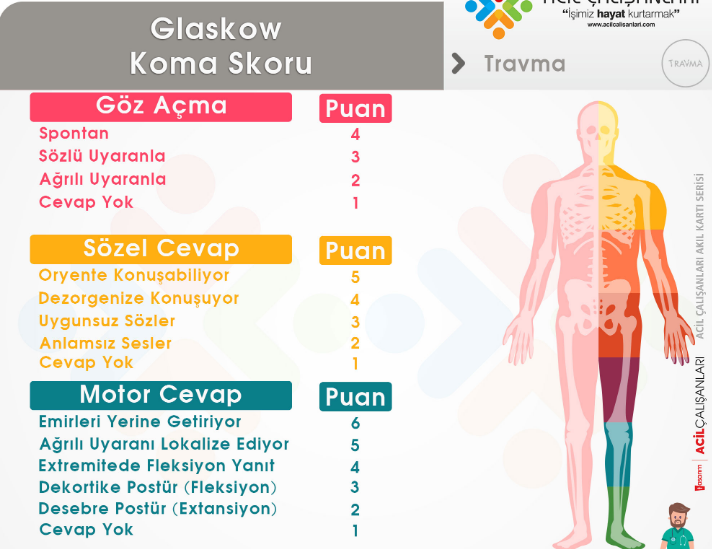 https://www.acilcalisanlari.com/travma-skor-sistemleri.html
Afetzedelerin Yerleştirilmesi, 
Hastalıklardan Korunma ve Çevre Sağlığı
Afetin oluşundan sonraki ilk saatler ve belki ilk gün kurtarma, 
triyaj, yaralıların acil tedavileri gibi son derece yaşamsal işlerle geçer

Sonrasında önemli işlerin başında 
afetzedelerin geçici-kalıcı olarak yerleştirilmeleri ve
salgın yapması olası bulaşıcı hastalıkların kontrolü 
gelir
Öztek, Z. (2020). Halk Sağlığı Kuramlar ve Uygulamalar. Ankara: Sağlık ve Sosyal Yardım Vakfı.
Afetzedelerin yerleştirilmesi
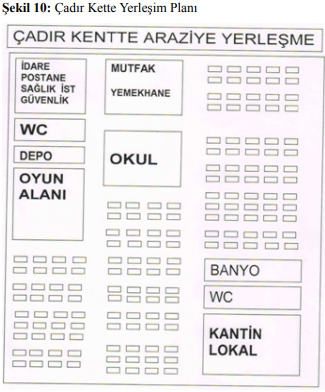 • Sabit yapılar: Okul, kamp, otel gibi yerlere geçici yerleştirme 
• Çadır kentler 
• Prefabrik konutlar 
• Kalıcı yerleştirme: Yeni konutlar-yeni yerleşim yerleri
Öztek, Z. (2020). Halk Sağlığı Kuramlar ve Uygulamalar. Ankara: Sağlık ve Sosyal Yardım Vakfı.
Çadır kentlerde yer seçimi
Eski yerleşime yürüme mesafesinde

10 metre genişliğinde kaplanmış yollar 

Çadırlar bu yola iki metre mesafede olmalı 

Çadırlar arasında sekiz metre aralık olmalı

Çadır dizileri uygun drenajlarla korunmalı

Sokaklar ve çadırlar aydınlatılmalı
1000 kişiye 3-4 hektar alan

Su, elektrik, ulaşım sağlanabilen eğimli, 
su drenajına uygun, zemin çamuru, 
çimen ve ot olmayan arazi 

Su basma, toprak kayma, çığ, 
kaya düşme olasılığı yok

Çöplük, hava kirliliği, kötü koku ve 
jitlerden (vektör üreme yeri) uzak 

Gürültü ve yoğun trafikten uzak 

Hava akımı olmayan, güneye bakan
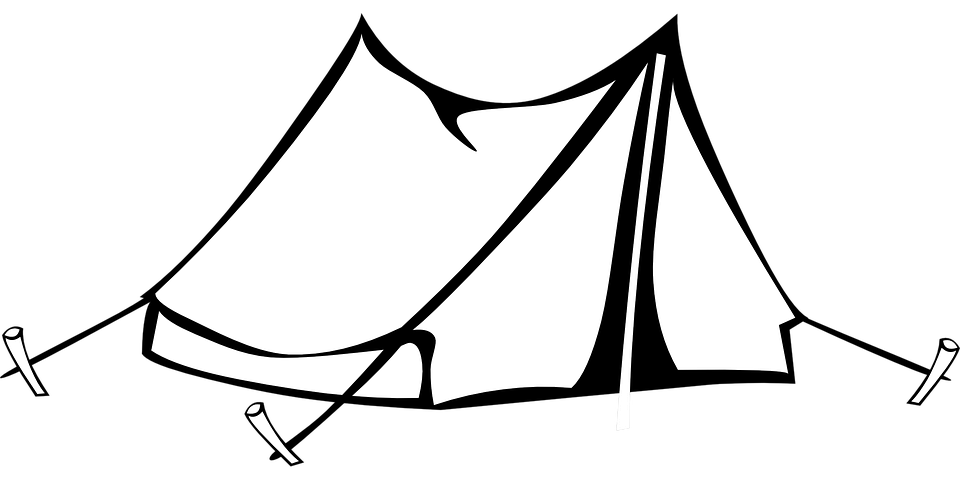 Öztek, Z. (2020). Halk Sağlığı Kuramlar ve Uygulamalar. Ankara: Sağlık ve Sosyal Yardım Vakfı.
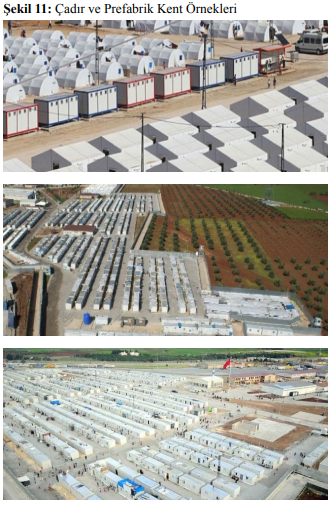 Çevre sağlığı yönünden sağlık personeli, teknik personel ve yöneticilerin işbirliği ile yapılması gereken hizmetler:
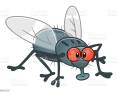 Vektör (sivrisinek, karasinek vb) kontrolü
 
Haşere kontrolü (fare vb)



Özel kirliliklerin kontrolü

Enkaz ve molozların uzaklaştırılması
Geçici yerleşim yerinin kurallara uygun olarak hazırlanması 


Sağlıklı içme ve kullanma suyunun sağlanması (klorlama işlemleri gerekebilir )
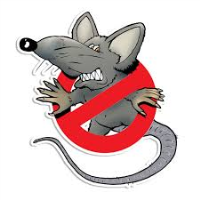 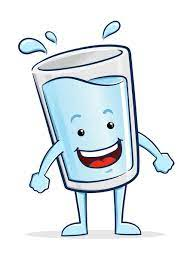 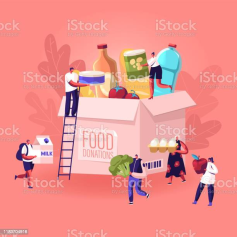 Sağlıklı ve güvenli gıda 
     sağlanması
İnsan atıklarının zararsızlaştırılması
Öztek, Z. (2020). Halk Sağlığı Kuramlar ve Uygulamalar. Ankara: Sağlık ve Sosyal Yardım Vakfı.
Çevre sağlığı Sağlık personeli, teknik personel ve yöneticilerin işbirliği ile yapılması gereken hizmetler şunlardır:
Evsel atıkların zararsızlaştırılması 

Atıklar poşetlerde ve kapalı kaplarda toplanmalı
 
Her 4-8 çadıra (25-50 kişi) 50-100 litrelik kapaklı çöp kabı yerleştirilmeli
Öztek, Z. (2020). Halk Sağlığı Kuramlar ve Uygulamalar. Ankara: Sağlık ve Sosyal Yardım Vakfı.
Çevre sağlığı yönünden sağlık personeli, teknik personel ve yöneticilerin işbirliği ile yapılması gereken hizmetler:
Toplu yaşam yerleri ve konut sağlığı 

    Her 10 kişiye bir tuvalet olmalı        
         Her 50 kişiye bir duş (yazın her 30 kişiye bir) olmalı

10 kişiye bir yıkanma musluğu olmalıdır 

100 kişiye bir banyo sağlanmalıdır
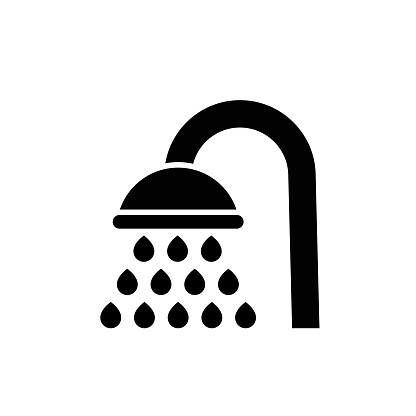 Öztek, Z. (2020). Halk Sağlığı Kuramlar ve Uygulamalar. Ankara: Sağlık ve Sosyal Yardım Vakfı.
[Speaker Notes: https://media.istockphoto.com/id/1000715130/tr/vekt%C3%B6r/du%C5%9F-vekt%C3%B6r-simgesi-dolu-d%C3%BCz-du%C5%9F-sembol%C3%BC.jpg?s=170667a&w=0&k=20&c=g6mF7LUe_Siq9kUoUPQQQJaHWWa2jd5R9j5CmATByA4=]
Afet sonrasında en sık görülebilecek bulaşıcı hastalıklar:
Tifo 
Kolera  
Kızamık  
Influenza 
Besin zehirlenmesi 
Hepatit A,B,C  
Kuduz  
Polio
Sıtma
Meningokoksik menenjit  
Tüberküloz 
Parazitozlar 
Skabies 
Tetanoz
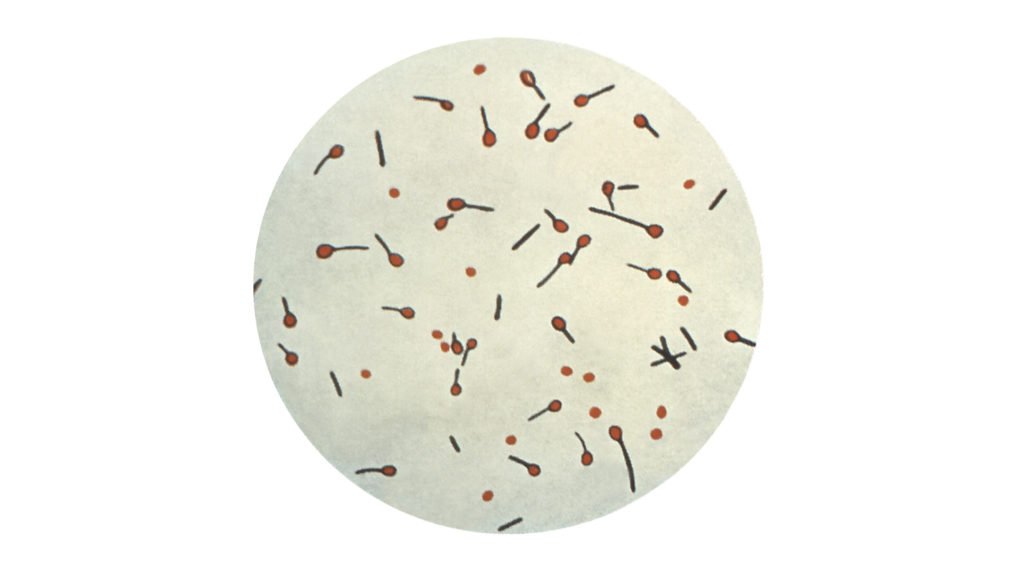 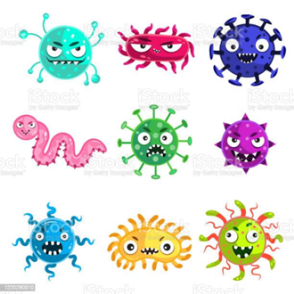 Öztek, Z. (2020). Halk Sağlığı Kuramlar ve Uygulamalar. Ankara: Sağlık ve Sosyal Yardım Vakfı.
Bağışıklama hizmetleri açısından şu hususlara özellikle uyulmalıdır:
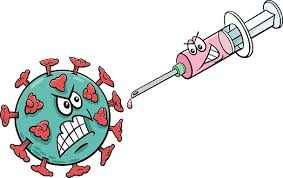 Yaralılarda ve kurtarma çalışmalarına katılanların çalışma sırasında yaralanmaları olasılığı yüksektir. O nedenle, tetanoz aşısı olmayanların aşılanmaları gerekir. Yeterli aşı varsa, daha önce aşılanmış olanlara da rapel doz aşı yapılması uygun olur. 

Ceset ve yaralılarla yakın teması olanlar risk altında olduklarından 
Hepatit B aşısı yapılmalıdır 

On beş yaş altındakilere ek bir doz kızamık aşısı yapılmalıdır  

Kolera ve tifo aşıları önerilmez. Sürveyans çalışmaları daha uygun olur.

Sağlık kabininde tetanos serumu, kuduz aşısı ve serumu, yılan ve akrep serumu bulundurulmalıdır. 

Rutin bağışıklama hizmetlerinin kaldığı yerden devamı sağlanmalıdır.
Öztek, Z. (2020). Halk Sağlığı Kuramlar ve Uygulamalar. Ankara: Sağlık ve Sosyal Yardım Vakfı.
[Speaker Notes: https://encrypted-tbn0.gstatic.com/images?q=tbn:ANd9GcQ60F0YYKMxU41Ao6LqeZBIqRUziLQpdhIGww&usqp=CAU]
Cesetlerin uzun süre açıkta kalmaları ve kokuşmaları bulaşıcı hastalıkların görülmesinde ciddi bir etmendir
Cesetlerin kontamine olabileceği unutulmamalı, kirli olanlar dekontamine edilmelidir
 
Kirli olmayan ölülere sönmemiş kireç, dezenfektan vb uygulamasına gerek yoktur. Uygun koşullarda -soğukta bekletilmesi yeterlidir. 

Cesetler için yeteri sayıda torba sağlanmalıdır ve her ceset ayrı bir torbaya konulmalıdır
Ölüler, yakınları alana dek morgda bekletilmelidir. Çok sayıda ceset varsa geçici morga gereksinim olabilir. Cesetler 72 saatten fazla tutulmamalıdır. Defin işlemleri hızla yapılmalıdır.

Ölenlerin kayıt ve kimlik tespiti çok hukuksal açıdan çok önemlidir. Kayıtların titizlikle tutulmalı 

Cesetler belirlenen yerler dışına gömülmemelidir. Hangi mezarın kime ait olduğu belli olmalıdır.
Öztek, Z. (2020). Halk Sağlığı Kuramlar ve Uygulamalar. Ankara: Sağlık ve Sosyal Yardım Vakfı.
4. Rehabilitasyon Evresi
Toplumun ve bireyin normal yaşama dönebilmesi için yapılanlar
Devlet desteğine en çok ihtiyaç duyulan dönem
Eğitim ve sağlık hizmetleri, iş bulma, burs sağlama, yiyecek ve yakacak sağlama, kredi verme, geçici iskan sağlama
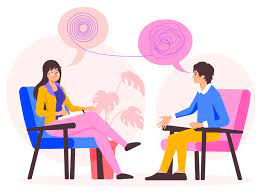 Akbaba, M. & Demirhindi, H. (ed.)(2017). Temel Halk Sağlığı. Ankara: Akademisyen Kitabevi.
5. Yeniden Yapılandırma Evresi
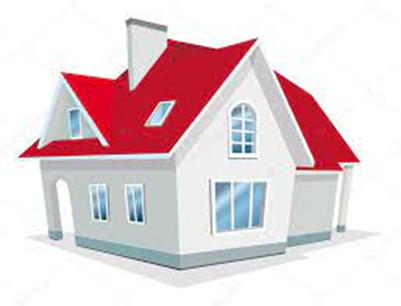 Ev ve bina onarımları
Tarım faaliyetlerinin normale dönmesi vb.


Toplum ve fiziksel çevrenin yeniden düzene girmesi amaçlanır
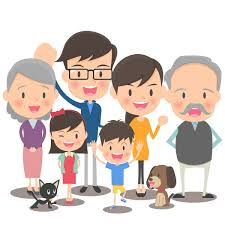 Akbaba, M. & Demirhindi, H. (ed.)(2017). Temel Halk Sağlığı. Ankara: Akademisyen Kitabevi.
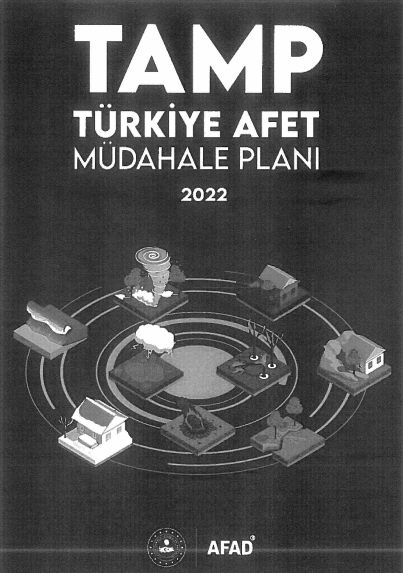 Türkiye Afet Müdahale Planı (TAMP)
“Türkiye Afet Müdahale Planı”nın (TAMP) yürürlüğe konulmasına ilişkin Cumhurbaşkanı Kararı 15 Eylül 2022 tarih ve 31954 sayılı Resmi Gazete'de yayımlandı
Ülkemizde afet ve acil durumların etkin bir şekilde yönetilmesi amacıyla, 5902 sayılı Kanun gereği AFAD’ın kurulması ile “Bütünleşik Afet Yönetim Sistemine” geçilmiştir
“Kriz Yönetimi” anlayışından “Risk Yönetimi” anlayışına geçen, afet öncesi hazırlık, planlama ve risk azaltma çalışmaları, eğitim ve bilinçlendirme faaliyetleri, erken uyarı ve kesintisiz haberleşme projeleri ile 
afetin zararlarını en aza indirmeye çalışan bir afet yönetim sistemi oluşturulmuştur
Mevzuat Takip Sistemi (2022). “Türkiye Afet Müdahale Planı”nın (TAMP) Yürürlüğe Girdi. (Erişim Tarihi: 23.11.2022) Erişim adresi: https://mevzuattakip.com.tr/haber/turkiye-afet-mudahale-plani-nin-tamp-yururluge-girdi
Ülkemizde yaşanan afetlerden elde edilen tecrübeler doğrultusunda afetlere etkin müdahaleyi sağlamak amacıyla 2014 yılında Türkiye Afet Müdahale Planı (TAMP) hazırlanmıştır
TAMP’nın amacı; 
afet ve acil durumlara ilişkin müdahale çalışmalarında görev alacak çalışma grupları ve koordinasyon birimlerine ait rolleri ve sorumlulukları tanımlamak, afet öncesi, sırası ve sonrasındaki müdahale planlamasının temel prensiplerini belirlemektir 

TAMP, ülkemizde yaşanabilecek her tür ve ölçekte, afet ve acil durumlara müdahalede görev alacak bakanlık, kurum ve kuruluşlar, özel sektör, sivil toplum kuruluşları(STK) ve gerçek kişileri kapsar
Mevzuat Takip Sistemi (2022). “Türkiye Afet Müdahale Planı”nın (TAMP) Yürürlüğe Girdi. (Erişim Tarihi: 23.11.2022) Erişim adresi: https://mevzuattakip.com.tr/haber/turkiye-afet-mudahale-plani-nin-tamp-yururluge-girdi
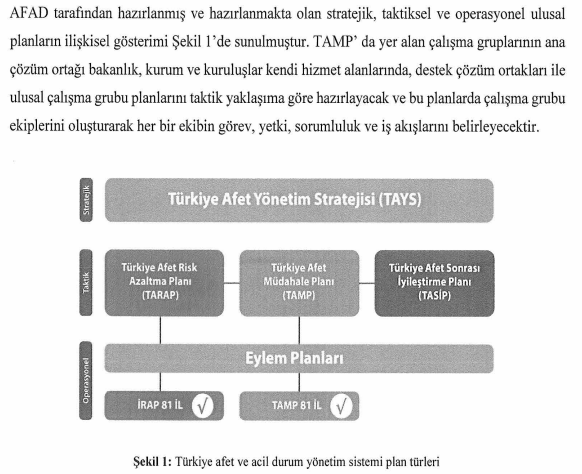 Resmi gazete Sayı:31954 (2022). [Erişim Tarihi: 23.11.2022] Erişim adresi: https://www.resmigazete.gov.tr/eskiler/2022/09/20220915-28.pdf
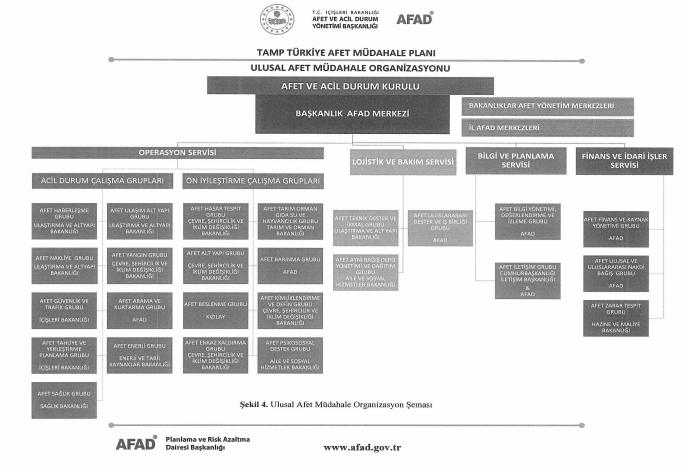 Resmi gazete Sayı:31954 (2022). [Erişim Tarihi: 23.11.2022] Erişim adresi: https://www.resmigazete.gov.tr/eskiler/2022/09/20220915-28.pdf
[Speaker Notes: Mevzuat Takip Sistemi (2022). “Türkiye Afet Müdahale Planı”nın (TAMP) Yürürlüğe Girdi. (Erişim Tarihi: 23.11.2022) Erişim adresi: https://mevzuattakip.com.tr/haber/turkiye-afet-mudahale-plani-nin-tamp-yururluge-girdi

Resmi gazete Sayı:31954 (2022). [Erişim Tarihi: 23.11.2022] Erişim adresi: https://www.resmigazete.gov.tr/eskiler/2022/09/20220915-28.pdf]
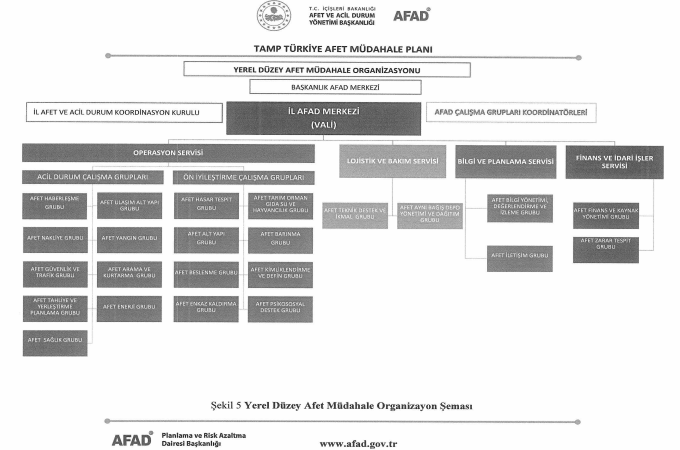 Resmi gazete Sayı:31954 (2022). [Erişim Tarihi: 23.11.2022] Erişim adresi: https://www.resmigazete.gov.tr/eskiler/2022/09/20220915-28.pdf
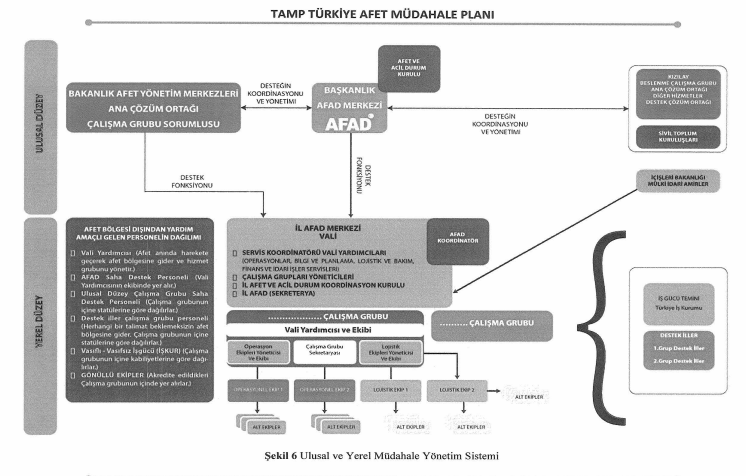 Resmi gazete Sayı:31954 (2022). [Erişim Tarihi: 23.11.2022] Erişim adresi: https://www.resmigazete.gov.tr/eskiler/2022/09/20220915-28.pdf
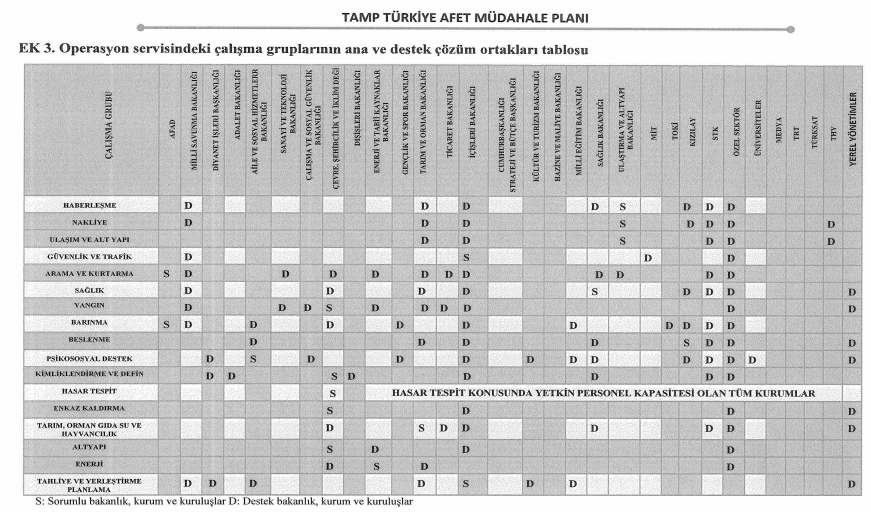 Resmi gazete Sayı:31954 (2022). [Erişim Tarihi: 23.11.2022] Erişim adresi: https://www.resmigazete.gov.tr/eskiler/2022/09/20220915-28.pdf
Hastane Afet ve Acil Durum Planı (HAP)
Mevzuattaki tanımla,
“ülke genelindeki tüm hastanelerin, 
afetlere ilişkin önlem almalarını, 
yurt içinde meydana gelen afet ve acil durumlarda sunulacak sağlık hizmetleri konusunda gerekli hazırlıkları önceden yapmalarını ve
 ilk 72 saat boyunca hastane dışından hiçbir yardım almaksızın kendi kendine yeterli olmalarını sağlamak” 
için planlama ve hazırlık çalışması

Aralık 2015’te ilk sürümü
Haziran 2021’de ikinci sürümü 
yayımlanarak yürürlüğe girmiştir.
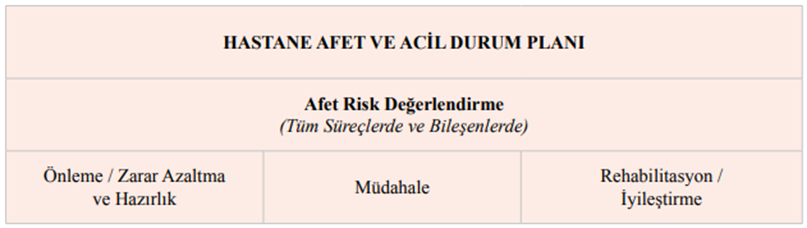 Sağlık Bakanlığı (2021). Hastane Afet ve Acil Durum Planı (HAP) Hazırlama Kılavuzu. Erişim Tarihi: 23.11.2022 [Erişim adresi: https://www.saglik.gov.tr/TR,1789/hastane-afet-ve-acil-durum-plani-hap-hazirlama-kilavuzu.html]
Sağlık Bakanlığı (2021). Hastane Afet ve Acil Durum Planı Hazırlama Kılavuzu Sürüm 2. Erişim Tarihi:23.11.2022 [Erişim adresi: https://dosyasb.saglik.gov.tr/Eklenti/40879,haphazirlamaklavuzusurum214062021pdf.pdf?0]
[Speaker Notes: Sağlık Bakanlığı (2021). Hastane Afet ve Acil Durum Planı (HAP) Hazırlama Kılavuzu. Erişim Tarihi: 23.11.2022 [Erişim adresi: https://www.saglik.gov.tr/TR,1789/hastane-afet-ve-acil-durum-plani-hap-hazirlama-kilavuzu.html]]
HAP Hazırlama Komisyonu
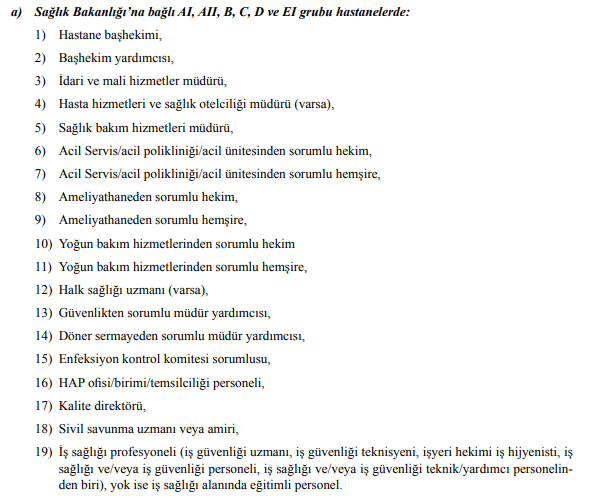 Sağlık Bakanlığı (2021). Hastane Afet ve Acil Durum Planı Hazırlama Kılavuzu Sürüm 2. Erişim Tarihi:23.11.2022 [Erişim adresi: https://dosyasb.saglik.gov.tr/Eklenti/40879,haphazirlamaklavuzusurum214062021pdf.pdf?0]
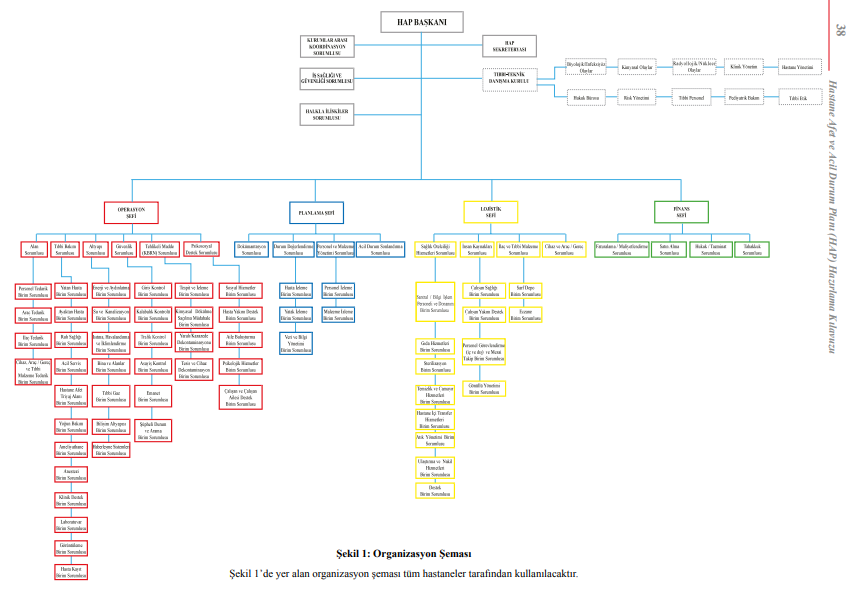 Sağlık Bakanlığı (2021). Hastane Afet ve Acil Durum Planı Hazırlama Kılavuzu Sürüm 2. Erişim Tarihi:23.11.2022 [Erişim adresi: https://dosyasb.saglik.gov.tr/Eklenti/40879,haphazirlamaklavuzusurum214062021pdf.pdf?0]
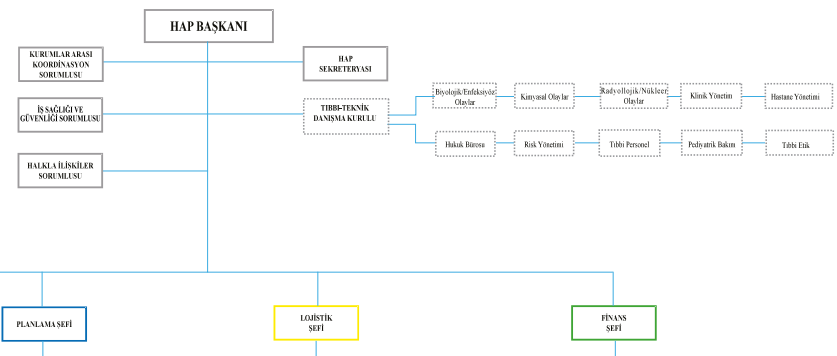 Sağlık Bakanlığı (2021). Hastane Afet ve Acil Durum Planı Hazırlama Kılavuzu Sürüm 2. Erişim Tarihi:23.11.2022 [Erişim adresi: https://dosyasb.saglik.gov.tr/Eklenti/40879,haphazirlamaklavuzusurum214062021pdf.pdf?0]
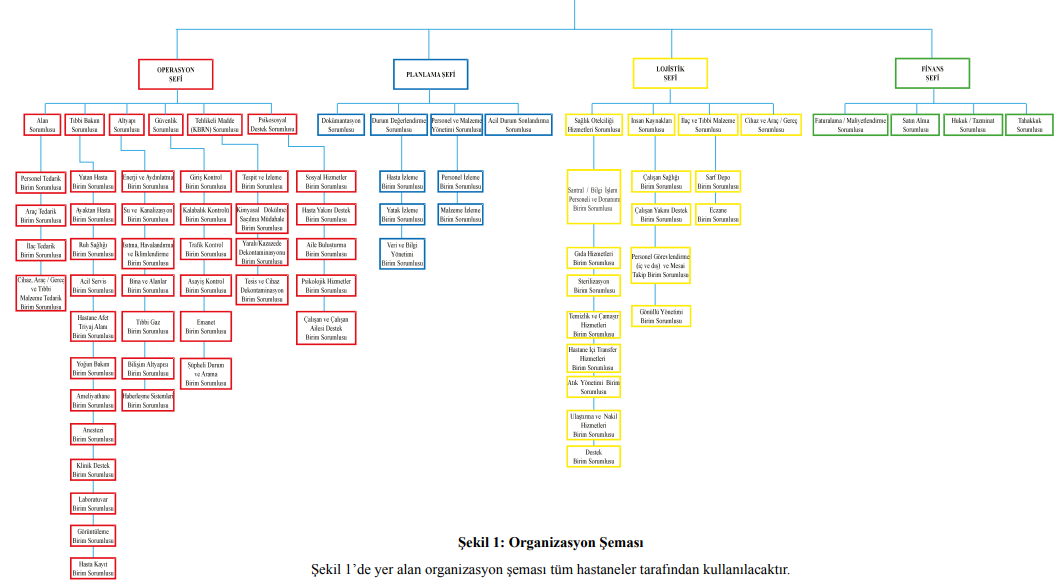 Sağlık Bakanlığı (2021). Hastane Afet ve Acil Durum Planı Hazırlama Kılavuzu Sürüm 2. Erişim Tarihi:23.11.2022 [Erişim adresi: https://dosyasb.saglik.gov.tr/Eklenti/40879,haphazirlamaklavuzusurum214062021pdf.pdf?0]
HAP OLAY BİLDİRİMİ VE ACİL MÜDAHALE PLANI (AMP) AKTİVASYONU
AMP'nin aktivasyonunu gerektiren olay, 
toplum sağlığına yönelik ciddi bir tehdit teşkil eden, hizmetleri sekteye uğratan, 
hastanelerin ve ambulans hizmetlerinin özel düzenlemeler yapmalarını gerektirecek sayıda ya da türde yaralanmalara sebep olan 
(veya sebep olma ihtimali bulunan) 
her türlü olay 
Bazı durumlarda çok sayıda hastanın Acil Servis’e gelmesi ilk endikasyon olabilir
Bu durumda görevdeki personel, görevdeki Acil Servis Sorumlu Hekimine haber vermelidir
Sağlık Bakanlığı (2021). Hastane Afet ve Acil Durum Planı Hazırlama Kılavuzu Sürüm 2. Erişim Tarihi:23.11.2022 [Erişim adresi: https://dosyasb.saglik.gov.tr/Eklenti/40879,haphazirlamaklavuzusurum214062021pdf.pdf?0]
Hastanede Acil Müdahale Planı’nın aktive edildiği olay seviyeleri:
Seviye 1 (küçük çaplı etkiye sahip olay) 
Hastane, dış yardım almaksızın ve yedek kaynaklarını seferber etmeksizin hizmet yükünü yönetebilir, 
Hastane, 112 AÇM/KKM/İl SAKOM'u bilgilendirir 

Seviye 2 (orta çaplı etkiye sahip olay) 
Birçok sağlık tesisi ya da hastane olaya dahil olur, 
İlgili sağlık yöneticileri bilgilendirilir ve üst düzeyde izleme/değerlendirme gerçekleştirilir
Seviye 3 (büyük çaplı etkiye sahip olay) 
Bölgesel olarak aktive edilmiş tüm hastanelerin etkin iş birliği ve koordinasyonu, 
Yerel ve ulusal düzeyde tüm sağlık yöneticilerinin tamamen dahil olması. 

Seviye 4 (çok büyük çaplı etkiye sahip olay) 
Uluslararası desteğe ihtiyacın olduğu olaylar. 
Pandemi ya da büyük kitlesel yaralanmalı olaylar gibi büyük çaplı olaylarda, Sağlık Bakanlığı stratejik yönetimi ve kaynak yönetimini gerçekleştirir.
Sağlık Bakanlığı (2021). Hastane Afet ve Acil Durum Planı Hazırlama Kılavuzu Sürüm 2. Erişim Tarihi:23.11.2022 [Erişim adresi: https://dosyasb.saglik.gov.tr/Eklenti/40879,haphazirlamaklavuzusurum214062021pdf.pdf?0]
Olay Bildirim Akış Şeması
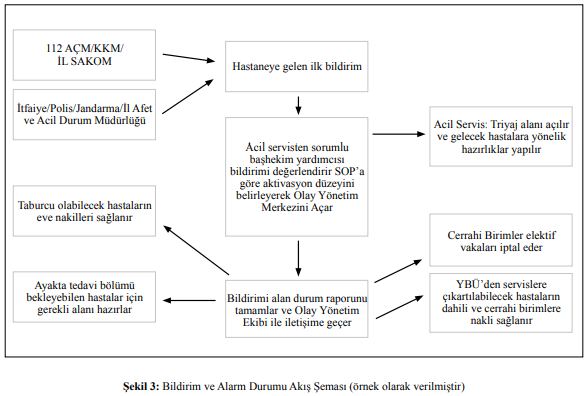 Sağlık Bakanlığı (2021). Hastane Afet ve Acil Durum Planı Hazırlama Kılavuzu Sürüm 2. Erişim Tarihi:23.11.2022 [Erişim adresi: https://dosyasb.saglik.gov.tr/Eklenti/40879,haphazirlamaklavuzusurum214062021pdf.pdf?0]
[Speaker Notes: SOP (Standart Operasyon Prosedürü)]
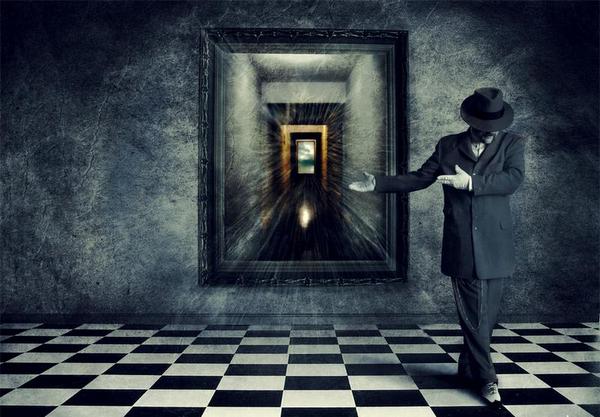 Afetler,
 toplumlar için bir ayna görevi yaparlar
 
Afetler, toplumların kendilerini nasıl yapılandırdıklarını ve kaynaklarını nasıl tahsis ettiklerini yansıtırlar
Güler, Ç & Akın L. (Ed.). (2012). Halk Sağlığı Temel Bilgiler 2. Cilt. Hacettepe Üniversitesi Yayınları. Ankara
[Speaker Notes: https://indigodergisi.com/2014/12/aynanin-gorunmeyen-yuzu/]
Afetlerin etkileri dünyanın her yerinde benzer sonuçları doğurmamaktadır
Bunda en önemli etken 
insanların başlarına gelen olaydan çıkardığı sonuçların 
ve 
afetlerin meydana geliş sıklığının farklılığı

Bu duruma çarpıcı bir örnek 17 Ağustos 1999 tarihinde meydana gelen 
7.4 büyüklüğündeki Doğu Marmara (Gölcük) depreminde 
yaklaşık 16.000 insanımızı kaybetmemize karşılık 

Japonya’da 2003 yılında meydana gelen
7.6 ve 8 büyüklüğündeki depremlerin 
ilkinde birkaç kişinin, ikincisinde ise sadece bir kişinin kalp krizi sonucu hayatını kaybetmesidir
Erkal, T., & Değerliyurt, M. (2009). Türkiye’de afet yönetimi. Doğu Coğrafya Dergisi, 14(22), 147-164.
Yaşadığımız coğrafyanın bir afet bölgesi olduğu gerçeğini hiçbir zaman unutmamalıyız.
Afetler nedeniyle oluşabilecek zararları en aza indirgemek, 
risklerin tespiti ve gerekli önlemlerin alınmasıyla mümkündür.
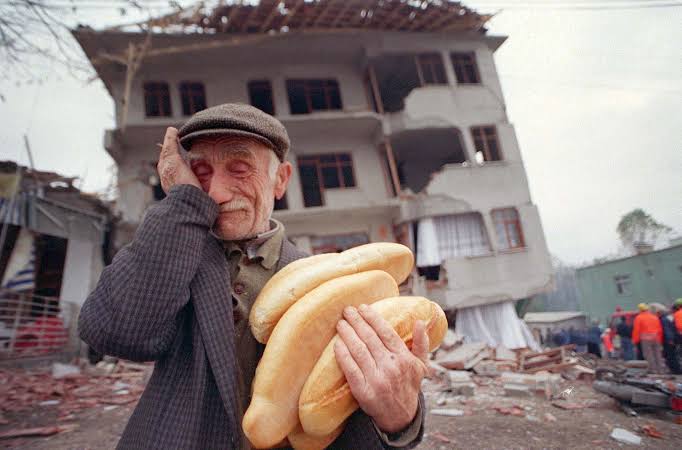 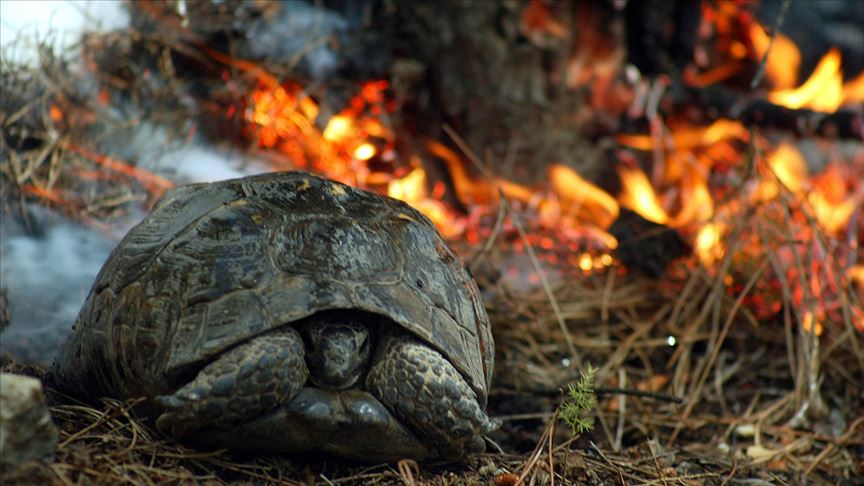 Türk Kızılay Akademi İnsani Çalışmalar Yıllığı 2021. https://yillik.kizilayakademi.org.tr/wp-content/uploads/2022/08/insani_calismalar_yilligi_2021_tr.pdf (Erişim Tarihi:23.11.2022)
[Speaker Notes: https://cdn.odatv4.com/images2/2020_01/2020_01_26/images_1.jpg
https://cdnuploads.aa.com.tr/uploads/Contents/2020/10/04/thumbs_b_c_911393d8c6193a0c41654bbca9a43987.jpg]
Kaynaklar
Acil Çalışanları (2020). (Erişim Tarihi:23.11.2022) [Erişim adresi: https://www.acilcalisanlari.com/travma-skor-sistemleri.html]
Akbaba, M. & Demirhindi, H. (ed.)(2017). Temel Halk Sağlığı. Ankara: Akademisyen Kitabevi.
Bahadır, H., & Uçku, R. (2018). Uluslararası acil durum veri tabanına göre Türkiye Cumhuriyeti tarihindeki afetler. Doğal Afetler ve Çevre Dergisi, 4(1), 28-33.
Civaner, M., Vatansever, K., Balcıoğlu, H., Yavuz, C. I., & Sarıkaya, Ö. (2011). Olağandışı Durumlarda Sağlık Hizmetleri Eğitimi: Mezuniyet Öncesi Tıp Eğitimi İçin Önemli Bir Gereklilik. Balkan Medical Journal, 2011(3), 344-350.
Erkal, T., & Değerliyurt, M. (2009). Türkiye’de afet yönetimi. Doğu Coğrafya Dergisi, 14(22), 147-164.
Ertekin, C. (2002). Multiple travmalı hastaya yaklaşım. Yoğun Bakım Dergisi, 2, 77-87.
Güler, Ç & Akın L. (Ed.). (2012). Halk Sağlığı Temel Bilgiler 2. Cilt. Hacettepe Üniversitesi Yayınları. Ankara
Günaydın, M., Tatlı, Ö., & Genç, E. E. (2017). Arama kurtarma örgütleri ve UMKE. Doğal Afetler ve Çevre Dergisi, 3(1), 56-63.
İzmir Valiliği. İl Afet ve Acil Durum Müdürlüğü. İzmir Toplanma Alanları. https://izmir.afad.gov.tr/izmir-toplanma-alanlari-merkezicerik (Erişim Tarihi: 23.11.2022)
Kızılay. Tarihçemiz. (Erişim Tarihi: 23.11.2022) Erişim adresi: https://www.kizilay.org.tr/kurumsal/tarihcemiz
Mevzuat Takip Sistemi (2022). “Türkiye Afet Müdahale Planı”nın (TAMP) Yürürlüğe Girdi. (Erişim Tarihi: 23.11.2022) Erişim adresi: https://mevzuattakip.com.tr/haber/turkiye-afet-mudahale-plani-nin-tamp-yururluge-girdi
Mızrak, S. (2018). Eğitim, Afet Eğitimi Ve Afete Dirençli Toplum. Muğla Sıtkı Koçman Üniversitesi Eğitim Fakültesi Dergisi, 5(1), 56-67.
Naimi, S., & Tufan, T. (2021). Olası İstanbul Depremi İle Yapılan Kentsel Dönüşüm Çalışmaları Ve Alınan Önlemlerin İrdelenmesi. AURUM Journal Of Engineering Systems And Architecture, 5(1), 89-108.
Öztek, Z. (2020). Halk Sağlığı Kuramlar ve Uygulamalar. Ankara: Sağlık ve Sosyal Yardım Vakfı.
Sağlık Bakanlığı (2021). Hastane Afet ve Acil Durum Planı (HAP) Hazırlama Kılavuzu. Erişim Tarihi: 23.11.2022 [Erişim adresi: https://www.saglik.gov.tr/TR,1789/hastane-afet-ve-acil-durum-plani-hap-hazirlama-kilavuzu.html]
Sağlık Bakanlığı (2021). Hastane Afet ve Acil Durum Planı Hazırlama Kılavuzu Sürüm 2. Erişim Tarihi:23.11.2022 [Erişim adresi: https://dosyasb.saglik.gov.tr/Eklenti/40879,haphazirlamaklavuzusurum214062021pdf.pdf?0]
Resmi gazete Sayı:31954 (2022). [Erişim Tarihi: 23.11.2022] Erişim adresi: https://www.resmigazete.gov.tr/eskiler/2022/09/20220915-28.pdf
T.C. Cumhurbaşkanlığı Mevzuat Bilgi Sistemi (2000). Acil Sağlık Hizmetleri Yönetmeliği.  Erişim Tarihi: 23.11.2022) [Erişim adresi: https://www.mevzuat.gov.tr/mevzuat?MevzuatNo=4798&MevzuatTur=7&MevzuatTertip=5]
T.C. İçişleri Bakanlığı (2022). AFAD Türkiye’nin Afet Risk Haritasını Çıkardı (Erişim Tarihi:23.11.2022) [Erişim Adresi: https://www.icisleri.gov.tr/afad-turkiyenin-afet-risk-haritasini-cikardi]
T. C. İçişleri Bakanlığı. Afet ve Acil Durum Yönetimi Başkanlığı. Açıklamalı Afet Yönetimi Terimleri Sözlüğü. Erişim Adresi: https://www.afad.gov.tr/aciklamali-afet-yonetimi-terimleri-sozlugu (Erişim Tarihi: 23.11.2022)
Türk Kızılay Akademi. Türkiye İnsani Çalışmalar Yıllığı 2021. https://yillik.kizilayakademi.org.tr/2020-yilinda-dunyada-afetler/ (Erişim Tarihi: 23.11.2022)
Türk Kızılay Akademi İnsani Çalışmalar Yıllığı 2021. https://yillik.kizilayakademi.org.tr/wp-content/uploads/2022/08/insani_calismalar_yilligi_2021_tr.pdf (Erişim Tarihi:23.11.2022)
https://belgelerleyakintarih.com/wp-content/uploads/2019/02/36699405_421336078370099_2903837361739661312_n.jpg
Yeşil, S. T. (2017). Sağlık afet ve acil durum planlarında genel yaklaşımlar ve ülkemizde kullanılan planlar. Turkish Journal of Public Health, 15(3), 233.
[Speaker Notes: Sağlık Bakanlığı (2021). Hastane Afet ve Acil Durum Planı Hazırlama Kılavuzu Sürüm 2. Erişim adresi: https://dosyasb.saglik.gov.tr/Eklenti/40879,haphazirlamaklavuzusurum214062021pdf.pdf?0]
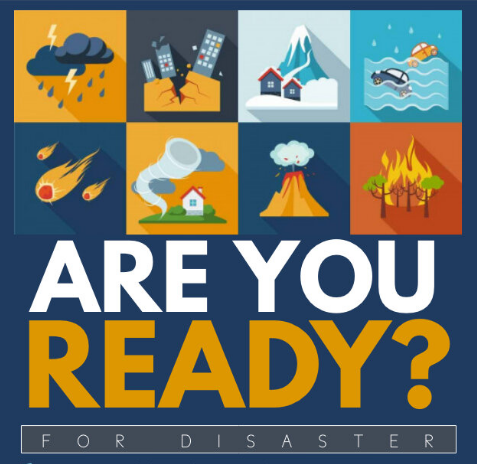 [Speaker Notes: https://www.prcert.org/calendar/2019/9/26/home-prep-workshop]